THE MAN OF SIN
2 Thessalonians 2:3  Let no man deceive you by any means: for that day shall not come, except there come a falling away first, and that man of sin be revealed, the son of perdition;
WHY STUDY PROPHECY?

↣Prophesy is a major part of divine revelation
↣Special blessing is promised on those who study prophecy and pay attention to what it says. Revelation 1:3  Blessed is he that readeth, and they that hear the words of this prophecy, and keep those things which are written therein: for the time is at hand. 
↣Jesus Christ is the subject of prophecy. Revelation 19:10  And I fell at his feet to worship him. And he said unto me, See thou do it not: I am thy fellowservant, and of thy brethren that have the testimony of Jesus: worship God: for the testimony of Jesus is the spirit of prophecy. 
↣Prophesy reveals the reality of the world around us and the reality of the truth of God’s Word.
↣Prophesy gives us and Beginning and End. It reveals God’s Supremacy and Omnipotence. Isaiah 46:10  Declaring the end from the beginning, and from ancient times the things that are not yet done, saying, My counsel shall stand, and I will do all my pleasure:
WHY STUDY PROPHECY?
↣Approximately 27% of the Bible is Prophecy.
↣It is profitable. 2Timothy 3:16  All scripture is given by inspiration of God, and is profitable for doctrine, for reproof, for correction, for instruction in righteousness: 
↣It is the Glory of God and an Honor to those that search out the hidden things. Proverbs 25:2  It is the glory of God to conceal a thing: but the honour of kings is to search out a matter.
“Men often applaud an imitation and hiss at the real thing.” 
                                                                         Aesop

“Power is in tearing human minds to pieces and putting them together again in shapes of your own choosing.”
                                                                                                    George Orwell-1984

“The devil can steal your soul and you won’t even feel it.
                                                                             R.E.G.
1Thessalonians 5
   1  But of the times and the seasons, brethren, ye have no need that I write unto you.
2  For yourselves know perfectly that the day of the Lord so cometh as a thief in the night.
3  For when they shall say, Peace and safety; then sudden destruction cometh upon them, as travail upon a woman with child; and they shall not escape.
4  But ye, brethren, are not in darkness, that that day should overtake you as a thief.
 5  Ye are all the children of light, and the children of the day: we are not of the night, nor of darkness.
6  Therefore let us not sleep, as do others; but let us watch and be sober.
 7  For they that sleep sleep in the night; and they that be drunken are drunken in the night.
 8  But let us, who are of the day, be sober, putting on the breastplate of faith and love; and for an helmet, the hope of salvation.
The Generation of the Antichrist in the Age of Babylon
This generation of the antichrist have made fertile the culture and society in which the Man of Sin shall rise. They have watered it with iniquity and the blood of the saints. 
Proverbs 30:11  There is a generation that curseth their father, and doth not bless their mother.
Proverbs 30:12  There is a generation that are pure in their own eyes, and yet is not washed from their filthiness.
Proverbs 30:13  There is a generation, O how lofty are their eyes! and their eyelids are lifted up.
Proverbs 30:14  There is a generation, whose teeth are as swords, and their jaw teeth as knives, to devour the poor from off the earth, and the needy from among men.
This generation that is manifesting as I write these words are like a vector that carries a virus infecting the world. They are unruly and disrespectful of parents and honor them not; they are prideful and self-centered, immoral and filthy in language and deeds; their words breed hate, immorality, discontent, blasphemy. Like a virus needs a host this generation has made themselves fit hosts to receive the Man of Sin and Lucifer himself.

Our churches have abdicated their responsibility to shepherd the flock, win souls and preach the truth of the gospel; it has allowed the Luciferian virus to grow. Christians if we do not stand upon the Word of God and share the truth of the gospel and commit ourselves to the spiritual warfare before us we shall not be held blameless.

1Peter 4:17  For the time is come that judgment must begin at the house of God: and if it first begin at us, what shall the end be of them that obey not the gospel of God? 
Also the church in its true character and in its apostate character will be the final factors in giving rise to the Man of Sin in this wicked and perverted generation of the Antichrist.
2Thessalonians 2:3  Let no man deceive you by any means: for that day shall not come, except there come a falling away first, and that man of sin be revealed, the son of perdition;
It is also the removal of the True Church and of the Holy Spirit that will allow this Man of Sin to rise in this Luciferian Kingdom of Darkness, and his false religion will spread through the apostate church ushering in the false messiah, this coming one world ruler that will blend the political with the religious.
2 Thessalonians 2:7  For the mystery of iniquity doth already work: only he who now letteth will let, until he be taken out of the way.
2 Thessalonians 2:8  And then shall that Wicked be revealed, whom the Lord shall consume with the spirit of his mouth, and shall destroy with the brightness of his coming:
2 Thessalonians 2:9  Even him, whose coming is after the working of Satan with all power and signs and lying wonders,
2 Thessalonians 2:10  And with all deceivableness of unrighteousness in them that perish; because they received not the love of the truth, that they might be saved.
The Coming One-World Messiah in the Generation of the Antichrist
“Satan does his best work through religion”
There is one coming who is to unite the world in everything that is opposed to the one true God (YHVH, The LORD Jesus Christ). Many of the world’s religions are looking for this counterfeit messiah and eagerly await his return. This lawless one will be all things to all peoples and nations both religiously and politically. All the world religions look to their messiah, but there is only one True Messiah; The LORD JESUS CHRIST
APOSTATE CHRISTIANITY
The ANTICHRIST- The Man of SIN
Denial of basic Christian doctrines such as the Trinity, the deity of Christ, the deity of the Holy Spirit, salvation by grace, and moral absolutes as found in the Bible.
Ordination of homosexuals: Leviticus 18:22 Thou shalt not lie with mankind, as with womankind: it is abomination.  1Corinthians 6:9  Know ye not that the unrighteous shall not inherit the kingdom of God? Be not deceived: neither fornicators, nor idolaters, nor adulterers, nor effeminate, nor abusers of themselves with mankind, 
Women elders and pastors: 1Timothy 2:12 But I suffer not a woman to teach, nor to usurp authority over the man, but to be in silence. 
Pastors who are more concerned with growing a church than preaching the truth.
Pastors who don't teach damnation and Hell
Christians gathering teachers to themselves to make them feel good: 2Timothy 4:3-4  3For the time will come when they will not endure sound doctrine; but after their own lusts shall they heap to themselves teachers, having itching ears; 4 And they shall turn away their ears from the truth, and shall be turned unto fables.
ISLAM
Shia) 12th Mahdi the messianic figure or Mahdi who in Shi'i thought is an infallible male descendant of the founder of Islam, Muhammad, was born but disappeared, the redeemer of Islam and ultimate savior of humankind and will one day return and fill the world with justice and peace. Wikipedia
Sunni- the Mahdi; The Mahdi will come in the future. Accept the Mahdi and his worldwide leadership as Caliph of God on Earth at the end of the world. Do not accept the Mahdi as the Shia's twelfth Imam.
HINDUISM
Kalki, also called Kalkin or Karki, is the tenth avatar of the Hindu god Vishnu to end the Kali Yuga, one of the four periods in the endless cycle of existence (krita) in Vaishnavism cosmology. He is described in the Puranas as the avatar who rejuvenates existence by ending the darkest and destructive period to remove adharma and ushering in the Satya Yuga, while riding a white horse with a fiery sword.-Wikipedia
Avatar -refers to the material appearance or incarnation of a deity on earth.
BUDDHISM
Maitreya is a bodhisattva who will appear on Earth in the future, achieve complete enlightenment, and teach the pure dharma. Wikipedia
Darma-behaviors in Hinduism; Buddhism – cosmic laws and orders
JUDAISM
Mashiach - In Jewish eschatology, the Messiah is a future Jewish king from the Davidic line, who is expected to be anointed with holy anointing oil and rule the Jewish people during the Messianic Age and World to come. Orthodox Judaism hold that the Messiah will be descended from his father through the line of King David, and will gather the Jews back into the Land of Israel, usher in an era of peace, build the Third Temple, father a male heir, re-institute the Sanhedrin. Wikipedia
2 Messiah’s 
Jewish tradition speaks of two redeemers, each one called Mashiach. Both are involved in ushering in the Messianic era. They are Mashiach ben David and Mashiach ben Yossef.1
Mashiach ben Yossef (Mashiach the descendant of Joseph) of the tribe of Ephraim (son of Joseph), is also referred to as Mashiach ben Ephrayim, Mashiach the descendant of Ephraim.2  He will come first, before the final redeemer, and later will serve as his viceroy.3
The principal and final function ascribed to Mashiach ben Yossef is of political and military nature. He shall wage war against the forces of evil that oppress Israel. More specifically, he will do battle against Edom, the descendants of Esau.5 Edom is the comprehensive designation of the enemies of Israel,6 and it will be crushed through the progeny of Joseph. Thus it was prophesied of old, "The House of Jacob will be a fire and the House of Joseph a flame, and the House of Esau for stubble.."
Obadiah 1:18  And the house of Jacob shall be a fire, and the house of Joseph a flame, and the house of Esau for stubble, and they shall kindle in them, and devour them; and there shall not be any remaining of the house of Esau; for the LORD hath spoken it.
The immediate results of this war will be disastrous: Mashiach ben Yossef will be killed. This is described in the prophecy of Zechariah, who says of this tragedy that "they shall mourn him as one mourns for an only child.
Zechariah 12:10  And I will pour upon the house of David, and upon the inhabitants of Jerusalem, the spirit of grace and of supplications: and they shall look upon me whom they have pierced, and they shall mourn for him, as one mourneth for his only son, and shall be in bitterness for him, as one that is in bitterness for his firstborn.  {THIS IS ACTUALLY SPEAKING OF THE LORD JESUS CHRIST}
JUDAISM cont’d

His death will be followed by a period of great calamities. These new tribulations shall be the final test for Israel, and shortly thereafter Mashiach ben David shall come, avenge his death, resurrect him, and inaugurate the Messianic era of everlasting peace and bliss.13

The essential function of Mashiach ben Yossef is to prepare Israel for the final redemption, to put them into the proper condition in order to clear the way for Mashiach ben David to come. Of that ultimate redemption it is said, that if Israel repent (return to G‑d) they shall be redeemed immediately (even before the predetermined date for Mashiach's coming). If they will not repent and thus become dependent on the final date, "the Holy One, blessed be He, will set up a ruler over them, whose decrees shall be as cruel as Haman's, thus causing Israel to repent, and thereby bringing them back to the right path."14 In other words, if Israel shall return to G‑d on their own and make themselves worthy of the redemption, there is no need for the trials and tribulations associated with the above account of events related to Mashiach ben Yossef. Mashiach ben David will come directly and redeem us.15
https://www.chabad.org/library/article_cdo/aid/101747/jewish/Appendix-II.htm
LUCIFERIANISM
The Luciferians believe that at the appointed time Lucifer will come back and defeat Yahweh and set up his rightful kingdom and no longer will he or man be banished from the Garden of Eden and kept in ignorance, but shall receive the true light. The Luciferians seek now to make ready the world to receive their god Lucifer and the one who will embody him and lead the world to worship him; the Antichrist. They believe that from ignorance springs forth all the worlds’s evils.
“The apostate church along with the world’s religions will give rise to the Antichrist. In this generation of Antichrist and the churches of the White Sepulture which are beautiful on the outside but inwardly they are full of dead men’s bones. These church’s whose buildings are beautiful, but inside are likened to the scribes and Pharisees full of a false gospel spoken by false prophets, and congregations with itching ears and a spirit void of the conviction of sin and repentance. In far too many churches the word of God is made of none effect by the traditions of men. There are false teachers crept in, also tares among the wheat and goats among the sheep. Beware. – excerpt from Bible Study ‘The Churches of the White Sepulchure”    www.swordofthespiritmind.com)
The world will stand ready to receive the one who is all things to all religions. He will be the Antichrist and to the other religions he will be the Mahdi, Kalki, Maitreya, and Mashiach. In reality he is the Man of Sin; all things to all people and the world will marvel.
That Great City Babylon
There is a generation that shall give rise to the Man of Sin and a City and nation that shall give birth to the system of the Antichrist. A City of perversion and trafficking in sin; a nation that has become the womb from which the Antichrist incarnated with the spirit of Lucifer shall begin his reign of world conquest. Is there such a City and nation that meets the description of ‘That Great City Babylon of Revelation 18? Let us look to God’s Holy Word of Truth for the answers.
Revelation 17:1  And there came one of the seven angels which had the seven vials, and talked with me, saying unto me, Come hither; I will shew unto thee the judgment of the great whore that sitteth upon many waters:
Revelation 17:2  With whom the kings of the earth have committed fornication, and the inhabitants of the earth have been made drunk with the wine of her fornication.
Revelation 17:3  So he carried me away in the spirit into the wilderness: and I saw a woman sit upon a scarlet coloured beast, full of names of blasphemy, having seven heads and ten horns.
Revelation 17:4  And the woman was arrayed in purple and scarlet colour, and decked with gold and precious stones and pearls, having a golden cup in her hand full of abominations and filthiness of her fornication:
Revelation 17:5  And upon her forehead was a name written, MYSTERY, BABYLON THE GREAT, THE MOTHER OF HARLOTS AND ABOMINATIONS OF THE EARTH.
MYSTERY BABYLON – THE LUCIFERIAN RELIGIOUS SYSTEM
This is the Spiritual Babylon overseen by the False Prophet that has prostituted the world religion of Lucifer and his Man of Sin. The inhabitants have been made drunk with her religious spirits of:
Materialism
Pride
Arrogance
Mixing the profane with the Holy
Mixing religious with political
Syncretic belief system of apostate Christianity, Hinduism, Buddhism, Islam, Transhumanism
Transhumanism, promising immortality and godhood as Lucifer promised in the Garden Genesis 3:4 And the serpent said unto the woman, Ye shall not surely die: 5 For God doth know that in the day ye eat thereof, then your eyes shall be opened, and ye shall be as gods, knowing good and evil. 
The False Prophet and his counterfeit religious system will deceive the kings and inhabitants of the earth. The Harlot with her name written on her forehead in prominent display unashamed; she is the world system of idolatry that has made way for the worship of Lucifer through his Antichrist.
BABYLON THE GREAT
Remember often nations are identified by their greatest city. Is Babylon the Great, “that great city” to be a resurgence of revitalized Babylon of old; that was ruled by Hammurabi and Nebuchadnezzar which was located in Iraq? Can the Babylon of old return to its former splendor, power, and influence? Or perhaps this Great Babylon in the generation of Antichrist is another city. Is there a city and nation today that will fill the character of Babylon in its  sin, excess, perversion, lusts, riches and influence? I fear so and it is with a heavy heart that I identify this city and nation that once stood for so much good and is now fallen and yet in time will fall greater still.
Ruth Graham (Wife of Billy Graham) -If God Doesn’t Punish America, He’ll Have to Apologize to Sodom and Gomorrah!'
Revelation 18:2  And he cried mightily with a strong voice, saying, Babylon the great is fallen, is fallen, and is become the habitation of devils, and the hold of every foul spirit, and a cage of every unclean and hateful bird.
Revelation 18:3  For all nations have drunk of the wine of the wrath of her fornication, and the kings of the earth have committed fornication with her, and the merchants of the earth are waxed rich through the abundance of her delicacies.
Babylon The Great
The U.S. has retained its position of being the world’s largest economy since 1871. The size of the U.S. economy was at $19.39 trillion in 2017 in nominal terms and is expected to reach $20.41 trillion in 2018. The U.S. is often dubbed as an economic superpower and that's because the economy constitutes almost a quarter of the global economy backed by advanced infrastructure, technology, and abundance of natural resources. While the U.S. economy is service-oriented, contributing almost 80% of its GDP, its manufacturing merely contributes about 15% of its output. Services are the biggest US export, with total foreign sales of $778 billion last year. Indeed, the United States has a $243 billion trade surplus in services, which is good news since service industries account for 71% of US jobs. These are the service industries that bring in the most money: Travel and transportation: $236 billion. Finance and insurance: $76 billion. Sales from intellectual property: $49 billion. This includes software, movies and television shows. 1/19/2019 https://www.investopedia.com/insights/worlds-top-economies/
“Although growth in 2017 has been slower compared with other countries, the US remains the world largest luxury goods market and it is expected to remain the world leader through 2018, reinforcing its strategic importance within the global industry.” -https://www2.deloitte.com/content/dam/Deloitte/at/Documents/consumer-business/deloitte-global-powers-of-luxury-goods-2018.pdf
New York City again tops the list with 84 billionaires, whose combined net worth of $469.7 billion is greater than the GDP of Austria. The biggest city in the U.S. and home of the world’s two biggest stock exchanges, New York has housed the most billionaires for five years running. -https://www.forbes.com/sites/cartercoudriet/2019/03/07/richest-cities-in-the-world-the-top-10-cities-with-the-most-billionaires/#3ef02212ea80
Babylon The Great
New York, City is the 2nd wealthiest city in the world. https://financesonline.com/10-wealthiest-cities-in-the-world-its-not-new-york-or-london-at-the-top/
Wall Street is the financial capital of the US. It influences major markets throughout the financial world and the world economy. The world's two largest stock exchanges lie only minutes apart in New York City, United States. The New York Stock Exchange founded on May 17, 1792, is the world's biggest stock exchange in trader value and has a capitalization of $19.223 Trillion USD. Second on the list is the tech-heavy NASDAQ founded on February 4, 1971, also in New York, with a market capitalization of $6.831 Trillion. - https://www.worldatlas.com/articles/biggest-stock-exchanges-in-the-world.html
Delicacies = Akin to Strong’s G4731; a “straining”, “strenuousness” or “strength”, that is, (figuratively) luxury (voluptuousness)
Revelation 18:5  For her sins have reached unto heaven, and God hath remembered her iniquities.
The United States is second in the world in number of abortions each year. (Behind China) https://lozierinstitute.org/world-leaders-in-abortion-top-10-countries/
Pornography in America -https://www.webroot.com/us/en/resources/tips-articles/internet-pornography-by-the-numbers
Every Second:
28,258 users are watching pornography on the internet.
$3,075.64 is being spent on pornography on the internet.
372 people are typing the word "adult" into a search engine.
Every Day:
37 pornographic videos are created in the United States
2.5 billion emails containing porn are sent or received.
68 million search queries related to pornography- 25% of total searches- are generated. 
116,000 queries related to child pornography are received.
How Online Pornography Affects Americans
Child pornography continues to grow in the United States - By: Rebeca Marroquin Posted: Aug 24, 2018 11:32 PM CDT
40 million American people regularly visit porn sites.
35% of all internet downloads are related to pornography.
34% of internet users have experienced unwanted exposure to pornographic content through ads, pop up ads, misdirected links or emails.
One-third of porn viewers are women.
Child pornography continues to grow in the United States - By: Rebeca Marroquin Posted: Aug 24, 2018 11:32 PM CDT
The teen birth rate in the United States is higher “than in any other industrialized country in the world”.
According to the CDC, approximately 110 million Americans have a sexually-transmitted disease right now.
The number of married couples with children in the U.S. just reached a 56 year low.
The CDC also tells us that there are approximately 20 million new sexually transmitted disease cases in the U.S. every single year 
Approximately one-fourth of the entire global prison population is in the United States.
The suicide rate in the United States is up 34 percent since the year 2000.
Suicide is now the second leading cause of death for Americans from age 15 to age 24.
Only about 27 percent of all U.S. Millennials currently attend church on a regular basis.
The number of Americans with “no religion” has increased by 266 percent over the last three decades.
https://christianjournal.net/news/40-facts-that-prove-that-americas-moral-collapse-is-spinning-wildly-out-of-control/Overdosing on drugs has now become the leading cause of death for Americans under the age of 50.
Child Trafficking
Revelation 18:11  And the merchants of the earth shall weep and mourn over her; for no man buyeth their merchandise any more:
The United States dollar is the most widely held currency in the Allocated Reserves today. By the end of the 20th century, the United States dollar was considered the world's most dominant reserve currency.[1] The world's need for dollars has allowed the United States government as well as Americans to borrow at lower costs, granting them an advantage in excess of $100 billion per year.[2] -https://en.wikipedia.org/wiki/Reserve_currency
A recent McKinsey report, “Mapping global capital markets 2011,” provides estimates for some of the major net foreign creditors and debtors around the world. From the data available, it is evident that the US is not only the biggest gross foreign debtor in the world but also the biggest net creditor. -https://www.firstpost.com/world/get-this-world-owes-us-nearly-as-much-it-owes-world-74314.html - Sept.2011
This great city Babylon will be a sea port trading city doing business with the entire world. 
Revelation 18:12  The merchandise of gold, and silver, and precious stones, and of pearls, and fine linen, and purple, and silk, and scarlet, and all thyine wood, and all manner vessels of ivory, and all manner vessels of most precious wood, and of brass, and iron, and marble,
Revelation 18:13  And cinnamon, and odours, and ointments, and frankincense, and wine, and oil, and fine flour, and wheat, and beasts, and sheep, and horses, and chariots, and slaves, and souls of men.
Revelation 18:17  For in one hour so great riches is come to nought. And every shipmaster, and all the company in ships, and sailors, and as many as trade by sea, stood afar off,
Revelation 18:18  And cried when they saw the smoke of her burning, saying, What city is like unto this great city!
This great city Babylon will be a sea port trading city doing business with the entire world. -Cont’d
Revelation 18:19  And they cast dust on their heads, and cried, weeping and wailing, saying, Alas, alas, that great city, wherein were made rich all that had ships in the sea by reason of her costliness! for in one hour is she made desolate.
January through June 2015, the top 10 imports that went through the port of New York and New Jersey were:
Petroleum: $6.78 billion
Appliances: $3,80 billion
Vehicles: $2.59 billion
Plastics: $1.72 billion
Electronics: $1.46 billion
Chemicals: $1.45 billion
Oils and perfumes: $928.7 million
Pharmaceuticals: $897.5 million
Optical and photographic: $801.8 million
Pearls and precious gems and metals: $562.4 million
https://en.wikipedia.org/wiki/Port_of_New_York_and_New_Jersey#Economy
This great city Babylon will be a sea port trading city doing business with the entire world. -Cont’d
The World Trade Organization estimated that the United States of America imported $1,936 trillion worth of goods in 2010 (WTO, 2010), more than any other single nation in the world, and only $41 billion dollars less than the entire European Union.  Roughly 95% of those goods were transported to the United States on ships.   - https://www.forbes.com/sites/gcaptain/2011/10/25/the-port-of-new-york-and-new-jersey-a-critical-hub-of-global-commerce/#6aee3687e0f2
The Port of Los Angeles is one of the world’s busiest seaports and leading gateway for international trade in North America. It has ranked as the number one container port in the U.S. since the year 2000. In 2018, the Port of Los Angeles moved a record 9.5 million Twenty-Foot Equivalent Units (TEUs)—the highest container volume ever moved annually by a Western Hemisphere seaport. - https://www.portoflosangeles.org/business/statistics/facts-and-figures
Babylon that great city she shall be great in riches, lasciviousness, and idolatry. She will be a world importer and exporter of commerce; rich in materials and unfortunately in idolatry.
Exodus 20:3  Thou shalt have no other gods before me.
There are also signs in America that are disturbing for a Christian nation and we know that our LORD hates idolatry and will share His glory with no one.
Exodus 20:4  Thou shalt not make unto thee any graven image, or any likeness of any thing that is in heaven above, or that is in the earth beneath, or that is in the water under the earth:
Deuteronomy 32:16  They provoked him to jealousy with strange gods, with abominations provoked they him to anger.
It is of interest to note that while America was founded on Judeao-Christian principles there is also a duality in the signs and symbols as displayed in our states capitals and in our nation’s capital. While our land is filled with churches and crosses; our centers of power are filled with pagan gods and goddesses.
-The Roman Pantheon -- the circular domed rotunda dedicated to all pagan gods -- was suggested by Jefferson, who later shepherded it through several transformations. - https://www.loc.gov/exhibits/uscapitol/s2.html
-President Washington laid the cornerstone of the U.S. Capitol in the building's southeast corner on September 18, 1793, with Masonic ceremonies - https://www.aoc.gov/history-us-capitol-building
-“Symbolism is the language of the Mysteries. By symbols men have ever sought to communicate to each other those thoughts which transcend the limitations of language.” Manly Hall, 33 degree Scottish Rite Free Mason -
What Is A Obelisk?
The monolithic obelisk was invented by the kings of the fifth dynasty (2465-2323 BCE) in reverence to the sun god, Re. They often had kingly connotations, representing a connection between the spirit (ka) of the king, and the sun god. -First Life: The Obelisks in Egypt · The Obelisks of Ancient Rome ...omeka.wellesley.edu › piranesi-rome › exhibits › show

















                                                                                           Luxor, Egypt

The spirit of the sun god was supposed to enter the stones at certain periods, and on these occasions human sacrifices were offered to it. The victims were probably prisoners of war who had been captured alive, and foreigners, and when these failed the priests must have drawn upon the native population. - https://www.christian-restoration.com/fmasonry/obelisks.htm
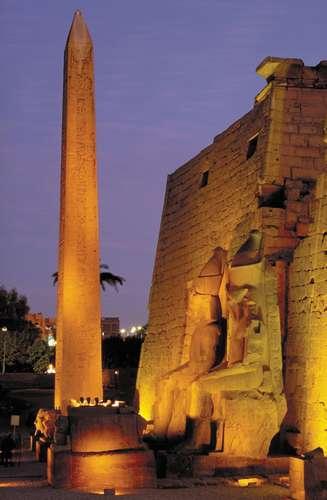 The Vatican, Rome                                                                                     Epstein Island
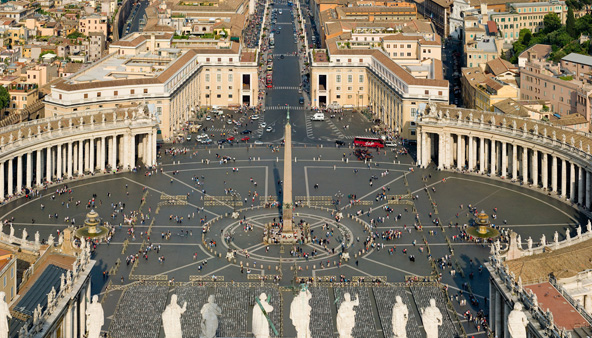 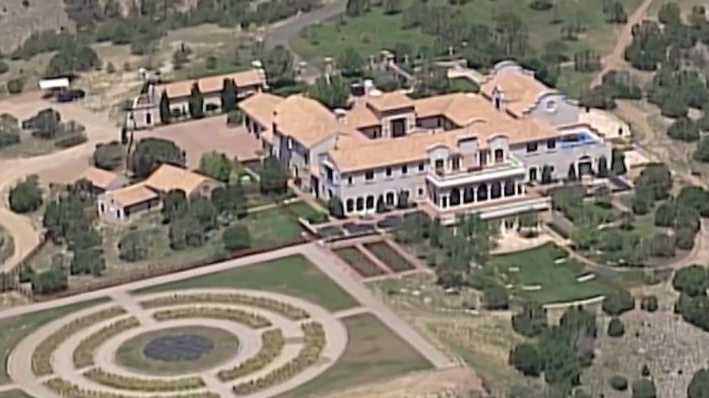 The Obelisk from Egypt was brought to Rome by Emperor Caligula in 37 AD. It originally stood in his circus on a spot to the south of the basilica, close to the present Sacristy.
Sixtus V had Domenico Fontana move it in 1586 to the center of St. Peter's Square
It is also a sun dial, its shadows mark noon over the signs of the zodiac in the white marble disks in the paving of the square. The obelisk rests upon four couchant lions, each with two bodies whose tails intertwine. - http://stpetersbasilica.info/Exterior/Obelisk/Obelisk.htm
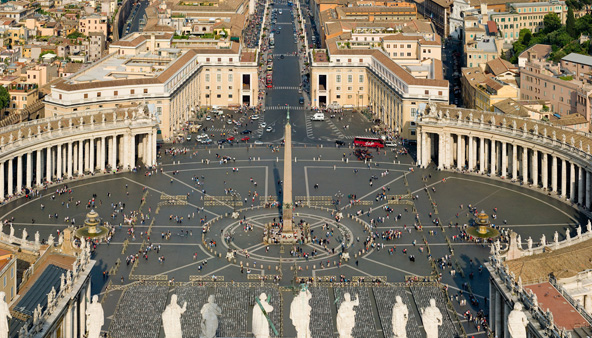 The emperor Caligula brought a great stone obelisk from Egypt to the Circus Nero in Rome. It was a 327-ton monolith, 83 feet long. 1500 years later, in 1586, it lay half-buried in dirt, not far from the Vatican. A few years before, Pope Sixtus V had told the young architect Domenico Fontana: \ "Too many Christians have been martyred in the shadow of that stone. St. Peter himself died there." Now Sixtus ordered the obelisk moved to the Piazza where St. Peter's Basilica was going up.
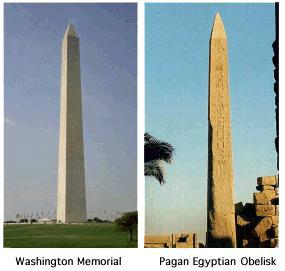 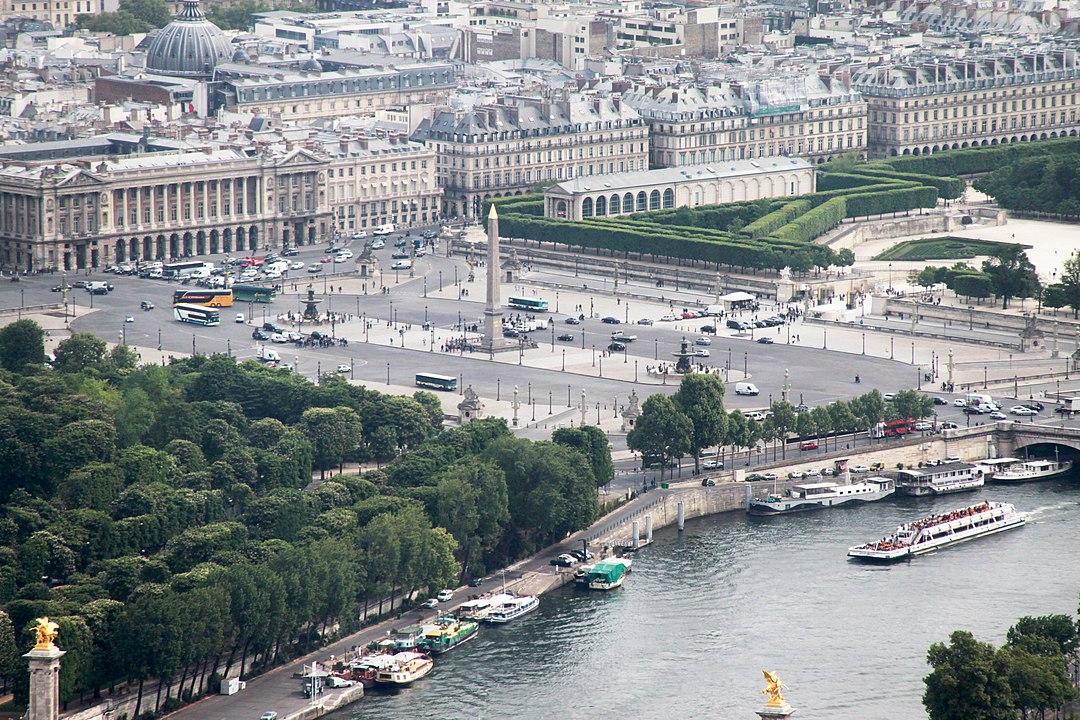 Place de la Concorde in Paris,

Cristian Bortes from Cluj-Napoca, Romania -
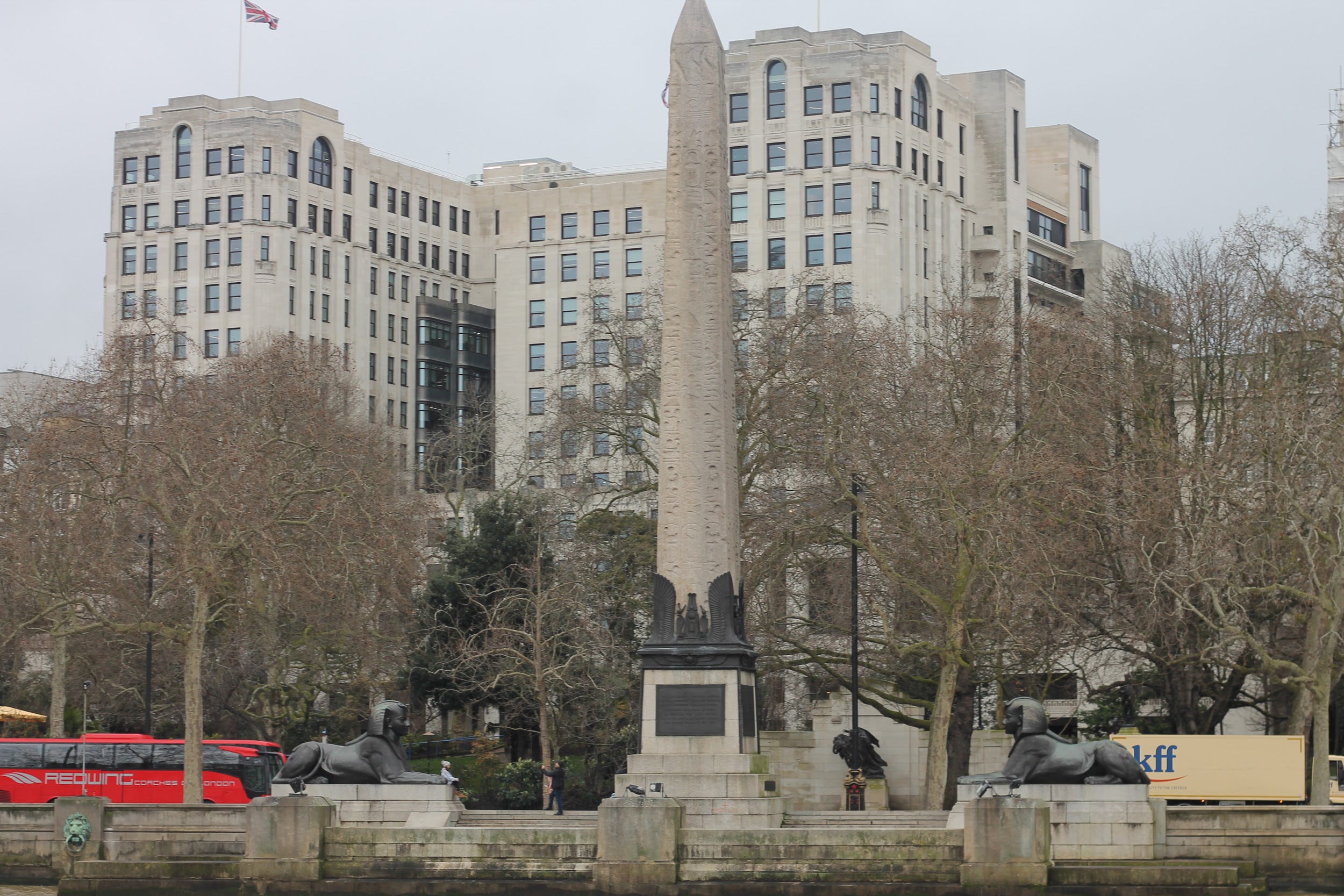 Cleopatara’s Needle, London

Cleopatara’s Needle is flanked by two faux-Egyptian sphinxes , designed by the English architect George John Velliamy. The sphinxes are cast in bronze and bear hieroglyphic inscriptions that say netjer nefer men-kheper-re di ankh, which translates as "the good god, Thuthmosis III given life".
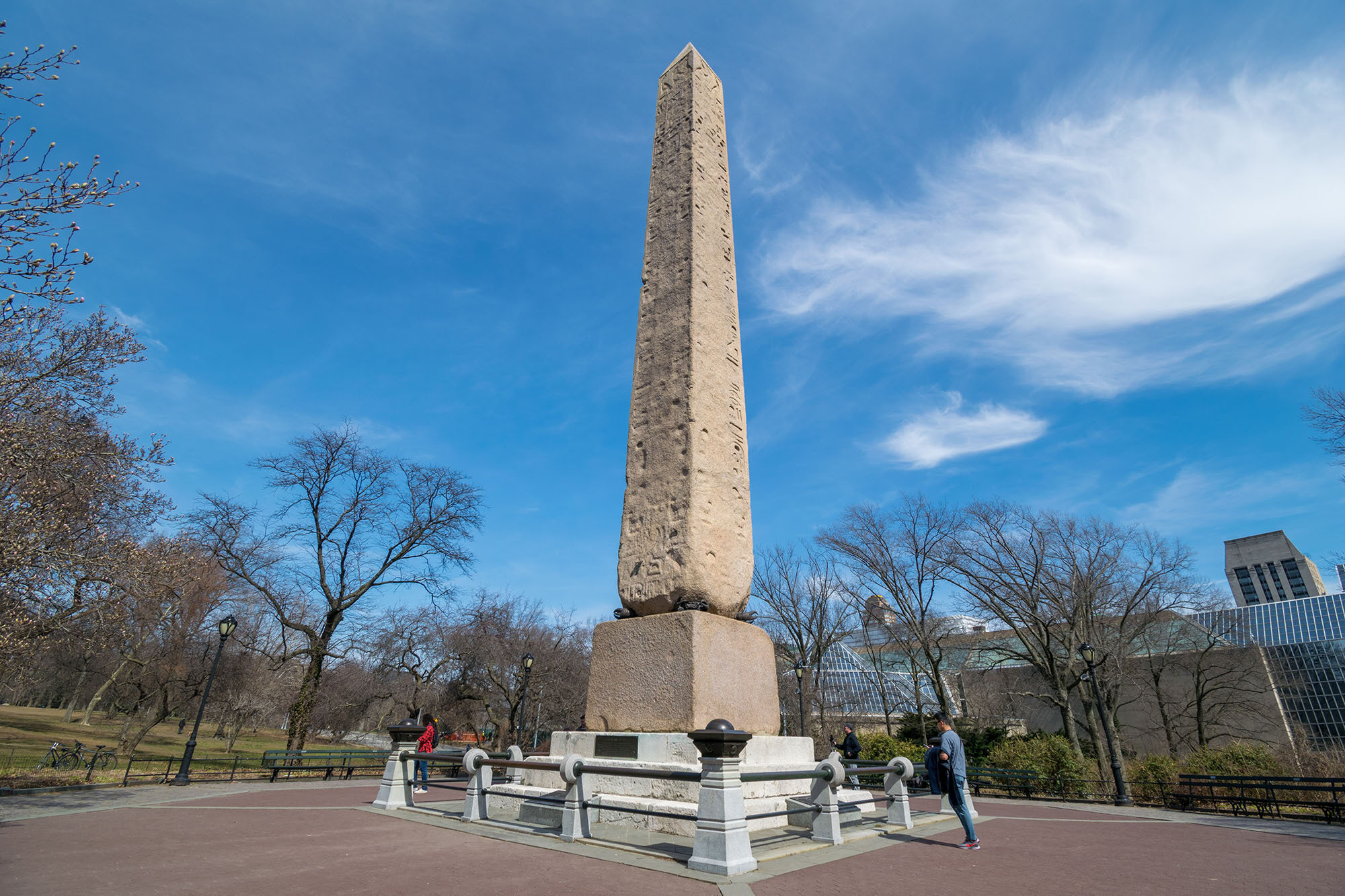 Cleopatara’s Needle - Central Park, NY

The Obelisk (Greek for "pointed instrument") was created roughly 3,500 years ago in Egypt. To celebrate Pharaoh Thutmose III's 30th year of reign, stonecutters carved two obelisks out of granite and installed them outside of the Temple of the Sun in the ancient Egyptian city of Heliopolis.
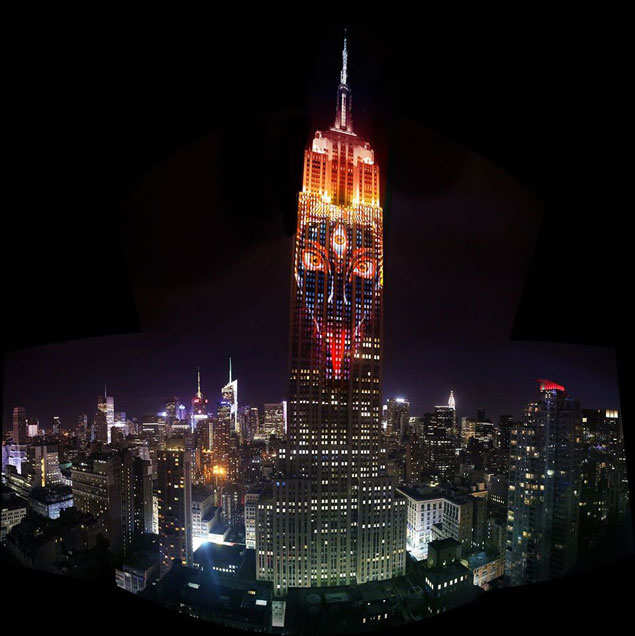 The Goddess Kali

Goddess of Time, Creation, Destruction and Power

Artists Andrew Jones designed the portrait of the goddess to make the point that mother nature now more than ever needs a fierce avatar to fight pollution and extinction
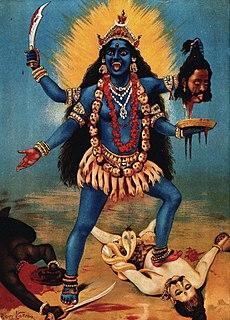 Kali projected on Empire State Building, 2015, United States
https://timesofindia.indiatimes.com/world/us/Goddess-Kali-projected-on-New-Yorks-Empire-State-Building/articleshow/48420733.cms
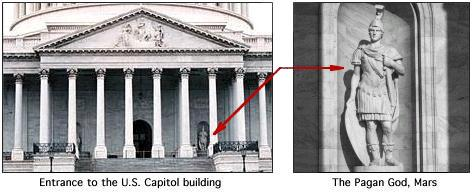 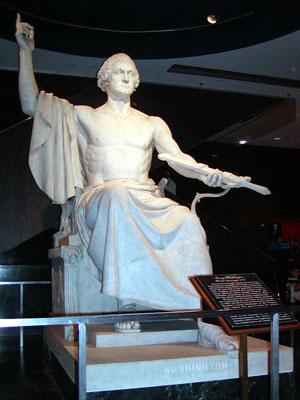 Statute of Washington in the Smithsonian Museum modeled after the pagan god Zeus
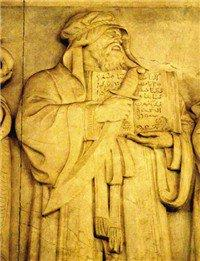 Frieze depicts Muhammad among 18 "lawgivers" on wall above Supreme Court justices' bench
The Apotheosis of Washington in the eye of the Rotunda of the U.S. Capitol
(Apotheosis: The elevation or exaltation of a person to the rank of a god.)
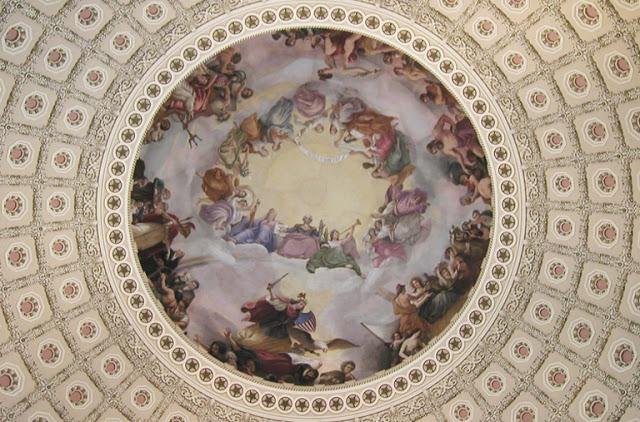 Six groups of figures line the perimeter of the canopy; the following list begins below the central group and proceeds clockwise: 

War  with Armed Freedom and the eagle defeating Tyranny and Kingly Power 
Science  with Minerva teaching Benjamin Franklin, Robert Fulton, and Samuel F.B. Morse 
Marine with Neptune holding his trident and Venus holding the transatlantic cable, which was being laid at the time the fresco was painted 
Commerce  with Mercury handing a bag of money to Robert Morris, financier of the American Revolution 
Mechanics with Vulcan at the anvil and forge, producing a cannon and a steam engine; 
Agriculture with Ceres seated on the McCormick Reaper, accompanied by America in a red liberty cap and Flora picking flowers. Six groups of figures line the perimeter of the canopy; the following list begins below the central group and proceeds clockwise: 
                                                                       
https://thenwwrdor.blogspot.com/2012/09/the-apotheosis-of-washington-by-www.html
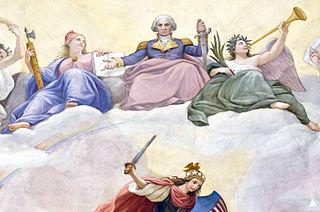 Minerva: the Roman goddess of wisdom and strategic warfare and the sponsor of arts, trade, and strategy. wikipedia
Neptune: Roman god of freshwater and the sea [1] in Roman religion. wikipedia
Venus: Roman goddess, whose functions encompassed love, beauty, desire, sex, fertility, prosperity and victory. wikipedia
Mercury: Roman god of financial gain, commerce, eloquence, messages, communication (including divination), travelers, boundaries, luck, trickery and thieves; he also serves as the guide of souls to the underworld. wikipedia
Vulcan: Roman god of fire including the fire of volcanoes, deserts, metalworking, and the forge in ancient Roman religion and myth.
Ceres: goddess of agriculture, grain crops, fertility and motherly relationships.

What are such gods doing in our nation’s capital? Where is Jesus? God has stated that He will not share his Glory with another or his praise to graven images; and we are to abstain from all appearance of evil. Isaiah 42:8 and I Thessalonians 5:22.
Georgia Guidestones – Elbert Co. GA
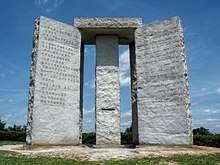 Maintain humanity under 500,000,000 in perpetual balance with nature.
Guide reproduction wisely — improving fitness and diversity.
Unite humanity with a living new language.
Rule passion — faith — tradition — and all things with tempered reason.
Protect people and nations with fair laws and just courts.
Let all nations rule internally resolving external disputes in a world court.
Avoid petty laws and useless officials.
Balance personal rights with social duties.
Prize truth — beauty — love — seeking harmony with the infinite.
Be not a cancer on the earth — Leave room for nature — Leave room for nature.
“The Georgia Guidestones is a granite monument erected in 1980 in Elbert County, Georgia, in the United States. A set of ten guidelines is inscribed on the structure in eight modern languages, and a shorter message is inscribed at the top of the structure in four ancient language scripts: Babylonian, Classical Greek, Sanskrit, and Egyptian hieroglyphs. - https://www.raptureready.com/2018/08/01/georgia-guide-stones-population-control-antichrist-geri-ungurean/
The monument sits at the highest point in Elbert County and is oriented to track the sun's east-west migration year-round. On an equinox or solstice, visitors who stand at the west side of the "mail slot" are positioned to see the sun rise on the horizon. An eye-level hole drilled into the center support stone allows stargazers on the south side to locate Polaris, the North Star. A 7/8-inch hole drilled through the capstone focuses a sunbeam on the center column and at noon pinpoints the day of the year. Text: Erik Malinowski; illustration: Steve Sanford - https://www.wired.com/2009/04/ff-guidestones/
Micah 5:13  Thy graven images also will I cut off, and thy standing images out of the midst of thee; and thou shalt no more worship the work of thine hands.
While many theologians and end time scholars see Babylonian of old being restored and coming back we must remember that the Babylon of old which is located in modern day Iraq about 53 miles South of Bagdad does not meet the criteria for the modern Babylon geographically speaking.
OLD BABYLON
 
* Has no deep sea ports and except for the Tigris and Euphrates no other major water ways except the Persian Gulf. 
*Remember Revelation 1:1  The Revelation of Jesus Christ, which God gave unto him, to shew unto his servants things which must shortly come to pass; and he sent and signified it by his angel unto his servant John: in which the prophecies spoken of by John are yet future. The Babylon, that great city in Revelation Ch. 18 and all its characteristics are yet future to the time John wrote the Book of Revelation. 
* The Babylon, that great city in Revelation Ch. 18 and all its characteristics are yet future to the time John wrote the Book of Revelation. 
* Consider that in Revelation 18:2 Babylon is twice fallen “Babylon the great is fallen, is fallen,” the Babylon of old has fallen and will not be re-established; and there is yet I believe a Babylon to fall in the future. 

Sadly America I believe fits the characteristics both spiritually and geographically; she is not called by her national name but by her spiritual name “That Great City” - New York.
Old Babylon cont’d


Isaiah 13:17  Behold, I will stir up the Medes against them, which shall not regard silver; and as for gold, they shall not delight in it.
Isaiah 13:18  Their bows also shall dash the young men to pieces; and they shall have no pity on the fruit of the womb; their eye shall not spare children.
Isaiah 13:19  And Babylon, the glory of kingdoms, the beauty of the Chaldees' excellency, shall be as when God overthrew Sodom and Gomorrah.
Isaiah 13:20  It shall never be inhabited, neither shall it be dwelt in from generation to generation: neither shall the Arabian pitch tent there; neither shall the shepherds make their fold there.

The above scripture shows that Babylon has already fallen once by the hand of the Medes; never to rise again. The end times Babylon will fall as well and will also never rise again. Just as God’s word has ordained Babylon will be twice fallen.
America Is Slipping Away 

In 2010 the United States was the largest Christian nation with 11.2% of world Christian population. https://www.pewforum.org/2015/04/02/christians/pf_15-04-02_projectionstables63/
How many are truly born again? Only God knows.
With the rapture of the church the population in the United States will be decimated and what restraint the church and the Christian population had on America will be removed; 
Babylon will manifest greater than ever under the rule of the Antichrist; regardless of where his geographical seat of power is; for he will be a world-wide dictator. 
Maybe America is indeed mentioned in the Bible in the end times; but just not the way the bible scholars think – “Babylon the great is fallen, is fallen.” How great and tragic the fall of the once mighty that had risen so high.
THE MAN OF SIN
The Counterfeit christ
JESUS CAME IN HIS FATHER’S NAME:  John 5:43  I am come in my Father's name, and ye receive me not: if another shall come in his own name, him ye will receive.

 Antichrist comes in his own name

JESUS CAME DOWN FROM HEAVEN: John 6:38  For I came down from heaven, not to do mine own will, but the will of him that sent me.

Antichrist ascends from the bottomless pit: Revelation 11:7  And when they shall have finished their testimony, the beast that ascendeth out of the bottomless pit shall make war against them, and shall overcome them, and kill them.

JESUS EMPTIED HIMSELF OF GLORY: Philippians 2:7  But made himself of no reputation, and took upon him the form of a servant, and was made in the likeness of men:

Antichrist embodies the pride of the devil

JESUS LIVED IN ABSOLUTE DEPENDENCE UPON GOD: John 8:28  Then said Jesus unto them, When ye have lifted up the Son of man, then shall ye know that I am he, and that I do nothing of myself; but as my Father hath taught me, I speak these things.

ANTICHRIST OPPOSES AND EXALTS HIMSELF ABOVE THE TRUE GOD: 2 Thessalonians 2:4  Who opposeth and exalteth himself above all that is called God, or that is worshipped; so that he as God sitteth in the temple of God, shewing himself that he is God.

JESUS REFUSED HONOR FROM MEN: John 5:41  I receive not honour from men.

Antichrist deeply desires the homage of men


How evident it is once one looks upon the characteristics of this pseudo Christ; he embodies everything that the true Christ does not.
The Counterfeit god & Counterfeit kingdom
Christ soweth Good Seed - Matthew 13:24  Another parable put he forth unto them, saying, The kingdom of heaven is likened unto a man which sowed good seed in his field:
Lucifer (the enemy) sows ‘tares’ Matthew 13:25 But while men slept, his enemy came and sowed tares among the wheat, and went his way.
Notice in Matthew. 13:25 that it is while “men slept” that the enemy came, and today many sleep with eyes wide open, blind to the reality of the LORD Jesus Christ; and are deceived by the god of this world (the devil, Satan, Lucifer) and the false teachers that have subtly take over the pulpits of many churches and deceiving many with a false gospel. 2 Corinthians 4:4  In whom the god of this world hath blinded the minds of them which believe not, lest the light of the glorious gospel of Christ, who is the image of God, should shine unto them.  Jude 1:4  For there are certain men crept in unawares, who were before of old ordained to this condemnation, ungodly men, turning the grace of our God into lasciviousness, and denying the only Lord God, and our Lord Jesus Christ.
Children of God, Children of the devil- Genesis 3:15  And I will put enmity between thee and the woman, and between thy seed and her seed; it shall bruise thy head, and thou shalt bruise his heel.
Zera zeh'-rah
From Strong’s H2232; seed; figuratively fruit, plant, sowing time, posterity: -  X carnally, child, fruitful, seed (-time), sowing-time.
It is interesting to note that the word ‘seed’ in Genesis 3:15 is the same Hebrew word Zeh’-rah used for both “her seed” (Jesus the Christ) and for “thy seed” (the devil) and note below that the ‘children’ of both the kingdom and of the wicked one uses the same Greek word ‘uihos’ to describe them
Matthew 13:38  The field is the world; the good seed are the children of the kingdom; but the tares are the children of the wicked one;
Uihos ‘hwee-os'
Apparently a primary word; a “son” (sometimes of animals), used very widely of immediate, remote or figurative kinship: - child, foal, son.
TSK Cross References  Genesis 3:15
thy seed: Mat_3:7, Mat_12:34, Mat_13:38, Mat_23:33; Joh_8:44; Act_13:10; 1Jn_3:8, 1Jn_3:10
her seed: Psa_132:11; Isa_7:14; Jer_31:22; Mic_5:3; Mat_1:23, Mat_1:25; Luk_1:31-35, Luk_1:76; Gal_4:4
There appears to be a seed of God and a seed of the devil. Both appear to have posterity.
The Counterfeit god & Counterfeit kingdom
God works in His children - Philippians 2:13  For it is God which worketh in you both to will and to do of his good pleasure.
Satan works in his children – Ephesians 2:2  Wherein in time past ye walked according to the course of this world, according to the prince of the power of the air, the spirit that now worketh in the children of disobedience: 
God has His Gospel –Romans 1:16  For I am not ashamed of the gospel of Christ: for it is the power of God unto salvation to every one that believeth; to the Jew first, and also to the Greek.
Satan has his gospel – Galatians 1:6  I marvel that ye are so soon removed from him that called you into the grace of Christ unto another gospel: 7  Which is not another; but there be some that trouble you, and would pervert the gospel of Christ. 
Christ has Apostles – Mark 3:13  And he goeth up into a mountain, and calleth unto him whom he would: and they came unto him. 14  And he ordained twelve, that they should be with him, and that he might send them forth to preach, 
Satan has apostles – 2 Corinthians 11:13  For such are false apostles, deceitful workers, transforming themselves into the apostles of Christ. 14  And no marvel; for Satan himself is transformed into an angel of light. 
The deep things of God - 1 Corinthians 2:10  But God hath revealed them unto us by his Spirit: for the Spirit searcheth all things, yea, the deep things of God.
The depths of Satan - Revelation 2:24  But unto you I say, and unto the rest in Thyatira, as many as have not this doctrine, and which have not known the depths of Satan, as they speak; I will put upon you none other burden.
The Counterfeit god & Counterfeit kingdom
God seals His servants - Revelation 7:3  Saying, Hurt not the earth, neither the sea, nor the trees, till we have sealed the servants of our God in their foreheads.
Satan marks his followers - Revelation 13:16  And he causeth all, both small and great, rich and poor, free and bond, to receive a mark in their right hand, or in their foreheads:
God has worshippers - John 4:23  But the hour cometh, and now is, when the true worshippers shall worship the Father in spirit and in truth: for the Father seeketh such to worship him.
Satan has worshippers - Revelation 13:4  And they worshipped the dragon which gave power unto the beast: and they worshipped the beast, saying, Who is like unto the beast? who is able to make war with him?
Christ quoted scripture - Matthew 4:4  But he answered and said, It is written, Man shall not live by bread alone, but by every word that proceedeth out of the mouth of God. (Deu. 8:3)
Satan mis-quoted scripture - Matthew 4:6  And saith unto him, If thou be the Son of God, cast thyself down: for it is written, He shall give his angels charge concerning thee: and in their hands they shall bear thee up, lest at any time thou dash thy foot against a stone. (Psa 91:11,12)
Satan is so corrupt and evil that he is incapable of the utterance of the true Word of God. The truth of God’s word are anathema to him for he is a liar and incapable of speaking truth.
The Counterfeit god & Counterfeit kingdom
Christ the light of the world - John 8:12  Then spake Jesus again unto them, saying, I am the light of the world: he that followeth me shall not walk in darkness, but shall have the light of life.
Satan transformed into and angel of light - 2 Corinthians 11:14  And no marvel; for Satan himself is transformed into an angel of light.



Christ the lion of the tribe of Judah - Revelation 5:5  And one of the elders saith unto me, Weep not: behold, the Lion of the tribe of Juda, the Root of David, hath prevailed to open the book, and to loose the seven seals thereof.
Satan a roaring lion - 1 Peter 5:8  Be sober, be vigilant; because your adversary the devil, as a roaring lion, walketh about, seeking whom he may devour:
Christ has his angels - Matthew 24:31  And he shall send his angels with a great sound of a trumpet, and they shall gather together his elect from the four winds, from one end of heaven to the other.
Satan has his angels - Matthew 25:41  Then shall he say also unto them on the left hand, Depart from me, ye cursed, into everlasting fire, prepared for the devil and his angels:
Christ is the true light. Lucifer disguises himself as light, but there is no light in him. Lucifer the ‘light bringer’ is but a counterfeit that brings forth a counterfeit enlightenment which only darkens the intellect and gives a false reality and illusion that will bring sure destruction upon those who believe it.
The Counterfeit god & Counterfeit kingdom
Christ worked miracles 
So will Satan and antichrist - 2 Thessalonians 2:9  Even him, whose coming is after the working of Satan with all power and signs and lying wonders,
Christ is seated upon a throne - Colossians 3:1 If ye then be risen with Christ, seek those things which are above, where Christ sitteth on the right hand of God.; Hebrews 1:3 Who being the brightness of his glory, and the express image of his person, and upholding all things by the word of his power, when he had by himself purged our sins, sat down on the right hand of the Majesty on high;
So is Satan - Revelation 2:13  I know thy works, and where thou dwellest, even where Satan's seat is: and thou holdest fast my name, and hast not denied my faith, even in those days wherein Antipas was my faithful martyr, who was slain among you, where Satan dwelleth.
Christ has His church - Matthew 16:18  And I say also unto thee, That thou art Peter, and upon this rock I will build my church; and the gates of hell shall not prevail against it. 
Satan has a synagogue - Revelation 2:9  I know thy works, and tribulation, and poverty, (but thou art rich) and I know the blasphemy of them which say they are Jews, and are not, but are the synagogue of Satan.
Christ has His bride - 2 Corinthians 11:2  For I am jealous over you with godly jealousy: for I have espoused you to one husband, that I may present you as a chaste virgin to Christ. 
Satan has his whore - Revelation 17:16  And the ten horns which thou sawest upon the beast, these shall hate the whore, and shall make her desolate and naked, and shall eat her flesh, and burn her with fire.
The Counterfeit god & Counterfeit kingdom
Christ has His vine - John 15:5 I am the vine, ye are the branches: He that abideth in me, and I in him, the same bringeth forth much fruit: for without me ye can do nothing.
Satan has his vine - Revelation 14:19  And the angel thrust in his sickle into the earth, and gathered the vine of the earth, and cast it into the great winepress of the wrath of God.
God has a city, New Jerusalem - Revelation 21:2  And I John saw the holy city, new Jerusalem, coming down from God out of heaven, prepared as a bride adorned for her husband.
Satan has a city, Babylon - Revelation 17:5  And upon her forehead was a name written, MYSTERY, BABYLON THE GREAT, THE MOTHER OF HARLOTS AND ABOMINATIONS OF THE EARTH. Revelation 18:12  The merchandise of gold, and silver, and precious stones, and of pearls, and fine linen, and purple, and silk, and scarlet, and all thyine wood, and all manner vessels of ivory, and all manner vessels of most precious wood, and of brass, and iron, and marble; Revelation 18:21  And a mighty angel took up a stone like a great millstone, and cast it into the sea, saying, Thus with violence shall that great city Babylon be thrown down, and shall be found no more at all.
Mystery of Godliness - 1 Timothy 3:16  And without controversy great is the mystery of godliness: God was manifest in the flesh, justified in the Spirit, seen of angels, preached unto the Gentiles, believed on in the world, received up into glory.
Mystery of iniquity - 2 Thessalonians 2:7  For the mystery of iniquity doth already work: only he who now letteth will let, until he be taken out of the way.
The Counterfeit god & Counterfeit kingdom
God has only begotten Son - John 3:16  For God so loved the world, that he gave his only begotten Son, that whosoever believeth in him should not perish, but have everlasting life. 
Satan has Son of Perdition - 2 Thessalonians 2:3  Let no man deceive you by any means: for that day shall not come, except there come a falling away first, and that man of sin be revealed, the son of perdition;
Christ the seed of the woman - Genesis 3:15  And I will put enmity between thee and the woman, and between thy seed and her seed; it shall bruise thy head, and thou shalt bruise his heel. 
Satan has a seed - Genesis 3:15 And I will put enmity between thee and the woman, and between thy seed and her seed; it shall bruise thy head, and thou shalt bruise his heel. 
The Son of God - the Son of Man - Daniel 7:13-14  I saw in the night visions, and, behold, one like the Son of man came with the clouds of heaven, and came to the Ancient of days, and they brought him near before him.14  And there was given him dominion, and glory, and a kingdom, that all people, nations, and languages, should serve him: his dominion is an everlasting dominion, which shall not pass away, and his kingdom that which shall not be destroyed.
Son of Satan-the Man of Sin - 2 Thessalonians 2:3  Let no man deceive you by any means: for that day shall not come, except there come a falling away first, and that man of sin be revealed, the son of perdition;
Holy Trinity - 1 John 5:7  For there are three that bear record in heaven, the Father, the Word, and the Holy Ghost: and these three are one.
Evil Trinity - John 8:44  Ye are of your father the devil, and the lusts of your father ye will do. He was a murderer from the beginning, and abode not in the truth, because there is no truth in him. When he speaketh a lie, he speaketh of his own: for he is a liar, and the father of it. Revelation 20:10  And the devil that deceived them was cast into the lake of fire and brimstone, where the beast and the false prophet are, and shall be tormented day and night for ever and ever.;
The Counterfeit god & Counterfeit kingdom
The Spirit bears witness to Christ - Romans 8:16  The Spirit itself beareth witness with our spirit, that we are the children of God:
False Prophet bears witness to Antichrist - Revelation 13:11  And I beheld another beast coming up out of the earth; and he had two horns like a lamb, and he spake as a dragon.12  And he exerciseth all the power of the first beast before him, and causeth the earth and them which dwell therein to worship the first beast, whose deadly wound was healed.13  And he doeth great wonders, so that he maketh fire come down from heaven on the earth in the sight of men,14  And deceiveth them that dwell on the earth by the means of those miracles which he had power to do in the sight of the beast; saying to them that dwell on the earth, that they should make an image to the beast, which had the wound by a sword, and did live.
The coming Son of Perdition known as the Antichrist is given his power by Satan Revelation 13:4  And they worshipped the dragon which gave power unto the beast: and they worshipped the beast, saying, Who is like unto the beast? who is able to make war with him?
The Names of the Antichrist
The ANTICHRIST: 1 John 2:22  Who is a liar but he that denieth that Jesus is the Christ? He is antichrist, that denieth the Father and the Son. 
The MAN OF SIN and SON OF PERDITION: 2 Thessalonians 2:3 Let no man deceive you by any means: for that day shall not come,except there come a falling away first, and that man of sin be revealed, the son of perdition;
The LAWLESS ONE: 2 Thessalonians 2:8 And then shall that Wicked be revealed, whom the Lord shall consume with the spirit of his mouth, and shall destroy with the brightness of his coming:
There are many names attributed by scholars to the antichrist. I shall list the ones that I feel most embody the character and personification of this coming one. The list is much shorter than those more learned than I, but I feel it is a bit of a stretch to attribute some of the names to this coming evil one. While I will not argue over what names are attributed to him I feel that the ones listed here;  there can be no doubt that they refer to the Antichrist.
The Names of the Antichrist
There are some distinctions between this lawless one that is to come and our LORD Jesus Christ. 

Christ made under the law: Galatians 4:4  But when the fulness of the time was come, God sent forth his Son, made of a woman, made under the law, 
Antichrist will oppose the law: (seek to change) Daniel 7:25  And he shall speak great words against the most High, and shall wear out the saints of the most High, and think to change times and laws: and they shall be given into his hand until a time and times and the dividing of time.
Christ came to do the will of God: Hebrews 10:9 Then said he, Lo, I come to do thy will, O God. He taketh away the first, that he may establish the second. 
Antichrist to do his will: Daniel 11:36 And the king shall do according to his will; and he shall exalt himself, and magnify himself above every god, and shall speak marvelous things against the God of gods, and shall prosper till the indignation be accomplished: for that that is determined shall be done.
The Names of the Antichrist
The BEAST:  Revelation 11:7 And when they shall have finished their testimony, the beast that ascendeth out of the bottomless pit shall make war against them, and shall overcome them, and kill them.
Christ is the Lamb: John 1:29  The next day John seeth Jesus coming unto him, and saith, Behold the Lamb of God, which taketh away the sin of the world.

The LITTLE HORN: Daniel 7:8 I considered the horns, and, behold, there came up among them another little horn, before whom there were three of the first horns plucked up by the roots: and, behold, in this horn were eyes like the eyes of man, and a mouth speaking great things.
Daniel 7:21-26  I beheld, and the same horn made war with the saints, and prevailed against them; 22  Until the Ancient of days came, and judgment was given to the saints of the most High; and the time came that the saints possessed the kingdom. 23  Thus he said, The fourth beast shall be the fourth kingdom upon earth, which shall be diverse from all kingdoms, and shall devour the whole earth, and shall tread it down, and break it in pieces. 24  And the ten horns out of this kingdom are ten kings that shall arise: and another shall rise after them; and he shall be diverse from the first, and he shall subdue three kings. 
25  And he shall speak great words against the most High, and shall wear out the saints of the most High, and think to change times and laws: and they shall be given into his hand until a time and times and the dividing of time. 26  But the judgment shall sit, and they shall take away his dominion, to consume and to destroy it unto the end. 

THE VILE PERSON:  Daniel 11:21  And in his estate shall stand up a vile person, to whom they shall not give the honour of the kingdom: but he shall come in peaceably, and obtain the kingdom by flatteries.
The Names of the Antichrist
THE WILLFUL KING:  Daniel 11:36  And the king shall do according to his will; and he shall exalt himself, and magnify himself above every god, and shall speak marvellous things against the God of gods, and shall prosper till the indignation be accomplished: for that that is determined shall be done. 

KING OF FIERCE COUNTENANCE:  Daniel 8:23  And in the latter time of their kingdom, when the transgressors are come to the full, a king of fierce countenance, and understanding dark sentences, shall stand up.
The WICKED PRINCE OF ISRAEL: Ezekiel 21:25  And thou, profane wicked prince of Israel, whose day is come, when iniquity shall have an end,
The names given the antichrist by the inspired Word of God are revealing of this satanic evil one.  For he is the embodiment of sin and lawlessness and doomed to destruction; he will be as an animal in nature void of a conscience and feeding off of the basic instincts of lust, power, survival with no compassion to distract him from his bloody world conquest.  

He shall murder and deceive his way to the leadership of this last day’s Luciferic kingdom, and will be a slave to his masters (Satan) will only; arrogantly speaking of himself and blaspheming God with his wicked speech.  He shall have understanding in the occult and shall be the spirit of all the occult abominations since the fall of Lucifer himself.  Only evil and prevailing darkness can have kinship with him. His names indeed fit him well.
Characteristics of the Antichrist
WILL BE POWERFUL and INTELLIGENT: 
Daniel 7:20  And of the ten horns that were in his head, and of the other which came up, and before whom three fell; even of that horn that had eyes, and a mouth that spake very great things, whose look was more stout than his fellows.
horn = power
eyes = intelligence\understanding
Daniel 8:23  And in the latter time of their kingdom, when the transgressors are come to the full, a king of fierce countenance, and understanding dark sentences, shall stand up.
He will understand the occult and indeed will be a product of it. 
WILL BE A GREAT ORATOR: 
Daniel 7:20  And of the ten horns that were in his head, and of the other which came up, and before whom three fell; even of that horn that had eyes, and a mouth that spake very great things, whose look was more stout than his fellows.
Revelation 13:2  And the beast which I saw was like unto a leopard, and his feet were as the feet of a bear, and his mouth as the mouth of a lion: and the dragon gave him his power, and his seat, and great authority.
WILL BE POLITICALLY SHREWD: 
Daniel 11:21  And in his estate shall stand up a vile person, to whom they shall not give the honour of the kingdom: but he shall come in peaceably, and obtain the kingdom by flatteries.
Characteristics of Antichrist
WILL BE A COMMERCIAL and ECONOMIC SUCCESS: will rule over a globalized world government and economy.
Daniel 8:25  And through his policy also he shall cause craft to prosper in his hand; and he shall magnify himself in his heart, and by peace shall destroy many: he shall also stand up against the Prince of princes; but he shall be broken without hand. 
Revelation 13:17  And that no man might buy or sell, save he that had the mark, or the name of the beast, or the number of his name.
Daniel 11:38  But in his estate shall he honour the God of forces: and a god whom his fathers knew not shall he honour with gold, and silver, and with precious stones, and pleasant things.
Daniel 11:43  But he shall have power over the treasures of gold and of silver, and over all the precious things of Egypt: and the Libyans and the Ethiopians shall be at his steps.
Ezekiel 28:4  With thy wisdom and with thine understanding thou hast gotten thee riches, and hast gotten gold and silver into thy treasures: 5  By thy great wisdom and by thy traffick hast thou increased thy riches, and thine heart is lifted up because of thy riches:
Characteristics of Antichrist
HE WILL BE A MILITARY GENIUS: 
Daniel 8:24  And his power shall be mighty, but not by his own power: and he shall destroy wonderfully, and shall prosper, and practise, and shall destroy the mighty and the holy people.
Revelation 6:2  And I saw, and behold a white horse: and he that sat on him had a bow; and a crown was given unto him: and he went forth conquering, and to conquer.
Revelation 13:4  And they worshipped the dragon which gave power unto the beast: and they worshipped the beast, saying, Who is like unto the beast? who is able to make war with him?
Isaiah 14:6  He who smote the people in wrath with a continual stroke, he that ruled the nations in anger, is persecuted, and none hindereth.
HE WILL UNIFY THE NEW WORLD ORDER:
Revelation 13:1  And I stood upon the sand of the sea, and saw a beast rise up out of the sea, having seven heads and ten horns, and upon his horns ten crowns, and upon his heads the name of blasphemy. 2  And the beast which I saw was like unto a leopard, and his feet were as the feet of a bear, and his mouth as the mouth of a lion: and the dragon gave him his power, and his seat, and great authority. 
Revelation 17:17  For God hath put in their hearts to fulfil his will, and to agree, and give their kingdom unto the beast, until the words of God shall be fulfilled.
Characteristics of Antichrist
HE WILL CLAIM TO BE GOD and DEMAND WORSHIP
2 Thessalonians 2:4  Who opposeth and exalteth himself above all that is called God, or that is worshipped; so that he as God sitteth in the temple of God, shewing himself that he is God.
Revelation 13:3  And I saw one of his heads as it were wounded to death; and his deadly wound was healed: and all the world wondered after the beast.
Revelation 13:14  And deceiveth them that dwell on the earth by the means of those miracles which he had power to do in the sight of the beast; saying to them that dwell on the earth, that they should make an image to the beast, which had the wound by a sword, and did live.15  And he had power to give life unto the image of the beast, that the image of the beast should both speak, and cause that as many as would not worship the image of the beast should be killed.
The Types of Antichrist
The Assyrian (Kings: Pul, Tiglath-pileser, Shalmaneser)
Isaiah 10:5 O Assyrian, the rod of mine anger, and the staff in their hand is mine indignation. 

Isaiah 10:12  Wherefore it shall come to pass, that when the Lord hath performed his whole work upon mount Zion and on Jerusalem, I will punish the fruit of the stout heart of the king of Assyria, and the glory of his high looks.
Isaiah 30:33  For Tophet is ordained of old; yea, for the king it is prepared; he hath made it deep and large: the pile thereof is fire and much wood; the breath of the LORD, like a stream of brimstone, doth kindle it.
E. W. Bullinger- Companion Bible  Isaiah 30:33 Tophet = the place of burning. In the valley of Hinnom, the place where continual fires consumed the refuse of Jerusalem. Compare Rev_19:20; Rev_20:10.

The Assyrian, the one God used to punish a hypocritical Israel; is but a fore type of the coming evil one, who God will use to judge the world during the 70th week of Daniel (Daniel 9:24-27) also known as the 7 years tribulation period.  The Assyrian was the rod of God’s anger and judgment and so will be the Antichrist and just as the Assyrian served his purpose and Tophet his destiny; so will Antichrist and he will also meet his end in the Lake of Fire. Revelation 20:10  And the devil that deceived them was cast into the lake of fire and brimstone, where the beast and the false prophet are, and shall be tormented day and night for ever and ever.
There are many types of the Antichrist that we can see in history and in these past types we can learn of the coming Man of Sin and his role in the plan of God; his character and his very nature.  Let us look back now and see what the past reveals about this vile person.  Remember by looking into the past we can see the future.  Ecclesiastes 1:9 The thing that hath been, it is that which shall be; and that which is done is that which shall be done: and there is no new thing under the sun.
The Types of Antichrist
The King of Babylon (Belshazzar in its Fall)
Isaiah 14:4  That thou shalt take up this proverb against the king of Babylon, and say, How hath the oppressor ceased! the golden city ceased!

Isaiah 14:10-14  10 All they shall speak and say unto thee, Art thou also become weak as we? art thou become like unto us? 11Thy pomp is brought down to the grave, and the noise of thy viols: the worm is spread under thee, and the worms cover thee. 12 How art thou fallen from heaven, O Lucifer, son of the morning! how art thou cut down to the ground, which didst weaken the nations! 13  For thou hast said in thine heart, I will ascend into heaven, I will exalt my throne above the stars of God: I will sit also upon the mount of the congregation, in the sides of the north: 14 I will ascend above the heights of the clouds; I will be like the most High. 




Isaiah 14:15 Yet thou shalt be brought down to hell, to the sides of the pit. 16 They that see thee shall narrowly look upon thee, and consider thee, saying, Is this the man that made the earth to tremble, that did shake kingdoms; 
Revelation 18:10 Standing afar off for the fear of her torment, saying, Alas, alas, that great city Babylon, that mighty city! for in one hour is thy judgment come. 
Revelation 18:18 And cried when they saw the smoke of her burning, saying, What city is like unto this great city! 19  And they cast dust on their heads, and cried, weeping and wailing, saying, Alas, alas, that great city, wherein were made rich all that had ships in the sea by reason of her costliness! for in one hour is she made desolate.
As the rule of the King of Babylon and the Luciferian power behind him was brought to ruins, and his golden city destroyed, so shall it be for the Antichrist and the Luciferian power behind him.  The Antichrists world system of Mystery Babylon will cease and like the King of Babylon he will be made weak and the people will marvel that he made the earth to tremble.
The same fate awaits the King of Babylon and the Antichrist, for the same Luciferian Spirit is behind them and the same power of lawlessness is manifests through them and the end thereof is destruction.
The Types of Antichrist
Nebuchadnezzar – King of Babylon (In Its Glory)
Daniel 3:1-11 Nebuchadnezzar the king made an image of gold, whose height was threescore cubits, and the breadth thereof six cubits: he set it up in the plain of Dura, in the province of Babylon. 2 Then Nebuchadnezzar the king sent to gather together the princes, the governors, and the captains, the judges, the treasurers, the counsellors, the sheriffs, and all the rulers of the provinces, to come to the dedication of the image which Nebuchadnezzar the king had set up. 3 Then the princes, the governors, and captains, the judges, the treasurers, the counsellors, the sheriffs, and all the rulers of the provinces, were gathered together unto the dedication of the image that Nebuchadnezzar the king had set up; and they stood before the image that Nebuchadnezzar had set up. 4 Then an herald cried aloud, To you it is commanded, O people, nations, and languages, 
5 That at what time ye hear the sound of the cornet, flute, harp, sackbut, psaltery, dulcimer, and all kinds of musick, ye fall down and worship the golden image that Nebuchadnezzar the king hath set up: 6 And whoso falleth not down and worshippeth shall the same hour be cast into the midst of a burning fiery furnace. 7 Therefore at that time, when all the people heard the sound of the cornet, flute, harp, sackbut, psaltery, and all kinds of musick, all the people, the nations, and the languages, fell down and worshipped the golden image that Nebuchadnezzar the king had set up. 8 Wherefore at that time certain Chaldeans came near, and accused the Jews. 
9 They spake and said to the king Nebuchadnezzar, O king, live for ever. 10 Thou, O king, hast made a decree, that every man that shall hear the sound of the cornet, flute, harp, sackbut, psaltery, and dulcimer, and all kinds of musick, shall fall down and worship the golden image: 11 And whoso falleth not down and worshippeth, that he should be cast into the midst of a burning fiery furnace.
As the music was played they were commanded to fall down and worship the image that Nebuchadnezzar had set up. (For the power and influence of music see the Bible Study ‘Who’s Behind the Music’ www.swordofthespiritmind.com).  The Man of Sin will also require worship for the same spirit of lawlessness that is behind the King of Babylon is the same spirit that shall be behind the Antichrist, the Man of Sin, and The Son of Perdition.
The Types of Antichrist
Revelation 13:2  And the beast which I saw was like unto a leopard, and his feet were as the feet of a bear, and his mouth as the mouth of a lion: and the dragon gave him his power, and his seat, and great authority.
Revelation 13:4  And they worshipped the dragon which gave power unto the beast: and they worshipped the beast, saying, Who is like unto the beast? who is able to make war with him?
Revelation 13:12  And he exerciseth all the power of the first beast before him, and causeth the earth and them which dwell therein to worship the first beast, whose deadly wound was healed.
Revelation 13:14-15  14 And deceiveth them that dwell on the earth by the means of those miracles which he had power to do in the sight of the beast; saying to them that dwell on the earth, that they should make an image to the beast, which had the wound by a sword, and did live.15 And he had power to give life unto the image of the beast, that the image of the beast should both speak, and cause that as many as would not worship the image of the beast should be killed.
You cannot worship the beast (Antichrist) without worshipping Lucifer (Satan, the dragon) for it is the Luciferian and Satanic power that gives the Man of Sin his authority. To refuse to worship the coming image of the Man of Sin is a sentence of death, just like the refusal to worship Nebuchadnezzar’s image was; there is no new thing under the sun.
The Types of Antichrist
Revelation 14:9  And the third angel followed them, saying with a loud voice, If any man worship the beast and his image, and receive his mark in his forehead, or in his hand,10 The same shall drink of the wine of the wrath of God, which is poured out without mixture into the cup of his indignation; and he shall be tormented with fire and brimstone in the presence of the holy angels, and in the presence of the Lamb:11 And the smoke of their torment ascendeth up for ever and ever: and they have no rest day nor night, who worship the beast and his image, and whosoever receiveth the mark of his name.
It is interesting to note that those who refuse to worship the golden image made by Nebuchadnezzar are thrown into the fiery furnace; while in the last days tribulation it is those that worship the beast and receive his mark that are tormented with fire and brimstone.
The Types of Antichrist
Antiochus Epiphanes
Daniel 9:26  And after threescore and two weeks shall Messiah be cut off, but not for himself: and the people of the prince that shall come shall destroy the city and the sanctuary; and the end thereof shall be with a flood, and unto the end of the war desolations are determined.
[History shows this type of Antichrist to be Antiochus Epiphanes. Indeed as history is a witness in 70 AD the temple Jerusalem was profaned and destroyed. Antiochus made a decree outlawing Jewish rites and worship, ordering the Jews to worship Zeus rather than Yahweh. Antiochus raided the temple in Jerusalem, stealing its treasures, setting up an altar to Zeus, and sacrificing swine on the altar. When the Jews expressed their outrage over the profaning of the temple, Antiochus responded by slaughtering a great number of the Jews and selling others into slavery. He issued even more draconian decrees: performing the rite of circumcision was punishable by death, and Jews everywhere were ordered to sacrifice to pagan gods and eat pig flesh. https://www.gotquestions.org/Antiochus-Epiphanes.html ]
Daniel 9:27  And he shall confirm the covenant with many for one week: and in the midst of the week he shall cause the sacrifice and the oblation to cease, and for the overspreading of abominations he shall make it desolate, even until the consummation, and that determined shall be poured upon the desolate. 
Daniel 11:36  And the king shall do according to his will; and he shall exalt himself, and magnify himself above every god, and shall speak marvellous things against the God of gods, and shall prosper till the indignation be accomplished: for that that is determined shall be done.
Matthew 24:15  When ye therefore shall see the abomination of desolation, spoken of by Daniel the prophet, stand in the holy place, (whoso readeth, let him understand:)
The Types of Antichrist
Mark 13:14  But when ye shall see the abomination of desolation, spoken of by Daniel the prophet, standing where it ought not, (let him that readeth understand,) then let them that be in Judaea flee to the mountains:
Luke 21:20  And when ye shall see Jerusalem compassed with armies, then know that the desolation thereof is nigh.





Isaiah 14:12  How art thou fallen from heaven, O Lucifer, son of the morning! how art thou cut down to the ground, which didst weaken the nations! 13  For thou hast said in thine heart, I will ascend into heaven, I will exalt my throne above the stars of God: I will sit also upon the mount of the congregation, in the sides of the north: 14 I will ascend above the heights of the clouds; I will be like the most High.
It is this Satanic and Luciferian spirit that will give rise to the Man of Sin, the Son of Perdition. The Antichrist will be the embodiment of the devil and the same spirit that causes him to exalt himself, magnify himself and speaks marvelous things against God is Lucifer himself.
Lucifer will try to accomplish on earth what he could not do in heaven. The millennia of preparation for the culmination of his dark kingdom by his Luciferian servants (the tares, the children of the wicked one Matthew 13:38) his seed of darkness and lawlessness (“thy seed” Genesis 3:15) will culminate in him standing in the Temple claiming to be God; he will finally have his moment. He will finally claim his godhead but it is all an illusion, for death and destruction are the end for Lucifer and his Son of Perdition and many will be destroyed in the wake of his counterfeit kingdom.
From Where Will The Antichrist Rise to Power?
“The return of an ancient god is the expectation that remains at the heart of nearly every pagan culture.”
-Peter D. Goodgame; The Second Coming of the Antichrist.
Indeed it is an interesting question from where this Man of Sin arises. In order to answer this question I think we must consider the duality of Babylon in both its religious and political manifestations. If we look at chapters 13 and 17 of the Book of Revelation we have a description of the rise of the final world satanic kingdom in both its religious and political form. They are united under the Luciferian world system. Let us try to rightly divide the Word of God as it speaks of Mystery Babylon and the Antichrist Political System. If we can correctly parse out the Word of God we should see that the religious and political will fit rightly together in the most unholy alliance of death and destruction the world has ever seen.
From Where Will The Antichrist Rise to Power?
MYSTERY BABYLON (of its origin and spread)
As we look in Revelation Chapters 13 and 17 we see that indeed they are speaking of the same event and if we believe that Chapter 17 is but a more detailed description of the events of chapter 13 it will begin to shed more light upon the history and rise of the religious and political world system born from fornication with strange gods that are no gods at all but demonic; 1 Corinthians 10:20 But I say, that the things which the Gentiles sacrifice, they sacrifice to devils, and not to God: and I would not that ye should have fellowship with devils.
Mystery Babylon has contained within it the religious Babylon of which the head is the False Prophet and will be brought about through the various religious mechanisms of the new world order or Luciferian world system. This system is of old and has through the ages like a virus infected and corrupted mankind. The harlot of Revelation Ch. 17 is the whore of this false religion which began in the pagan cultures of Mesopotamia and reaching its height in the land of Shinar at the Tower of Babel. By God’s might it was dispersed and decentralized, but like a cancer it has metastasized in the dark occult societies; and now in the generation of the Antichrist is ready to come forth and give birth to the Kingdom of Darkness; which stands ready to coronate its counterfeit king the Antichrist; in whom Lucifer will incarnate. The woman is the religious system of the end of days.
From Where Will The Antichrist Rise to Power?
Revelation 17:3  So he carried me away in the spirit into the wilderness: and I saw a woman sit upon a scarlet coloured beast, full of names of blasphemy, having seven heads and ten horns.
Revelation 17:4  And the woman was arrayed in purple and scarlet colour, and decked with gold and precious stones and pearls, having a golden cup in her hand full of abominations and filthiness of her fornication:
Revelation 17:5  And upon her forehead was a name written, MYSTERY, BABYLON THE GREAT, THE MOTHER OF HARLOTS AND ABOMINATIONS OF THE EARTH.
Revelation 17:9  And here is the mind which hath wisdom. The seven heads are seven mountains, on which the woman sitteth.
Here we have a mystery of the seven heads which we are told are seven mountains. Many theologians and Bible commentators espouse that the seven mountains indicate Rome. It is true that Rome is known as the City on seven Hills; yet this is nowhere stated in the Bible. Also Rome is known as the City on Seven Hills and not the City on seven mountains. God’s word states the seven heads are seven mountains not hills.
From Where Will The Antichrist Rise to Power?
In Biblical symbology; the word hill or mountain does not always literally indicate a physical hill or mountain. The word can in the case of ‘hill’ mean a lesser government or kingdom while mountain indicates mighty and worldly kingdoms or governments.
Isaiah 2:2  And it shall come to pass in the last days, that the mountain of the LORD'S house shall be established in the top of the mountains, and shall be exalted above the hills; and all nations shall flow unto it.






Revelation 17:9  And here is the mind which hath wisdom. The seven heads are seven mountains, on which the woman sitteth.
Mountain can also indicate difficult problems or obstacles as in Matthew 17:20.  However in the above context of Revelation 17:9 I believe mountains is indicative of 7 kingdoms on which the whore of Babylon has corrupted with the false religions throughout the ages. I also believe that these 7 mountains may indicate the 7 continents of the world; confirming that the Babylonian system is world-wide.
From Where Will The Antichrist Rise to Power?
These seven religious kingdoms on which the harlot sitteth; have come down through the ages spreading their occult teachings and preparing the world to receive the kingdom of darkness under the rule of the Antichrist; and have been in conflict with the one true God Jehovah, the LORD JESUS CHRIST since the fall of Lucifer and most likely before. These mountains\ kingdoms and the harlot that sat upon them I believe are:
I. KINGDOM of SHINAR: under Nimrod (goddess\harlot – Ishtar\Semiramis: known as the Queen of Heaven) {Jeremiah 7:18, 44:17-19} of which Babel became the chief city.
The name Babylon denotes a spiritual significance in the Akkadian language; it meant ‘gate of the gods’; later after God confounded the languages ( Genesis 11:7) it became known in the Hebrew as ‘babel’ or ‘confusion’. 
Under Nimrod:  E.W. Bullinger: Babylon is the fountain head of all idolatry and systems of false worship. This is the ‘mystery of iniquity’ (II Thessalonians 2:7) seen in all the great religions of the world.  All alike substitute another god for the God of the Bible.  A god made either with the hands or imagination.  A religion consisting of human merit or endeavor. The Babylonian religious system was pantheistic (worship of all gods, sun, moon, water etc.)  Semiramis whether a historical figure or a myth was worshipped in Babylon as the ‘queen of heaven’ (Jeremiah 7:18 and Jeremiah 44:17-25) She is credited with founding the Babylonian religious system with many secret rites, promoting consecrated prostitution (harlot religion).  Semiramis would also be worshiped in other cultures as Ishtar, Ashtoreth, Rhea, Diana, Aphroditie, Venus and Isis in Egypt.  The religious system has a priestly class and adherents could obtain initiation into higher orders gaining the highest possible wisdom and illumination.  Enlightenment came directly from Babylonian gods, eventually believers would become gods themselves.
Nimrod after his death was deified as ‘father of the gods’ and later became deified as Marduk, later Marduk became known to the Greeks as Zeus and to the Romans as Jupiter.
Babylonian religious worship (pantheism) was spread when God confounded the language of the rebellious peoples in Babylon (Genesis 11:7).  The same system of worship in Babylon is found in Mexico, among the Aztecs, in Peru among the Incas. Only the deity’s names are different because the languages are different. It has also corrupted the church in liberalism, idolatry, sacraments, etc.) - E. W. Bullinger
From Where Will The Antichrist Rise to Power?
II. EGYPT: (goddess\harlot) – Isis: associated with wisdom, magic, marriage, fertility, motherhood and medicine.
Pharaoh’s worshipped as Horus while living and Osiris when deceased.  Isis worshipped as the divine mother of the pharaoh’s.
III. ASSYRIA: (goddess\harlot) – Ishtar associated with war and sexual love; known as Inanna by Neo-Babylonians)
IV. NEO-BABYLON Empire (616 BC) under Nebuchadnezzar. (goddess\harlot – Inanna: associated with beauty, sea, war, justice, and political power.)
{Neo-Babylon is but a continuation of the Kingdom of Shinar under Nimrod, it was finally defeated by the Persian’s in 529 BC, The 1st Fall.  There is yet one to come- for Babylon is fallen, is fallen.  The 2nd fall will be “That great city” the spiritual Babylon of the end times, Revelation 18:2. }
V. MEDO PERSIA: (goddess\harlot) - Anahita: associated with water, fertility, wisdom and warfare)
VI. GREECE: (goddess\harlot) – Hera: Queen of Heaven {Jeremiah 7:18, 44:17 -19}
VII. ROME: (goddess\harlot) – Juno: protector, special councilor of the state, and goddess of marriage.)
As you can see the harlot has sat upon the earthly kingdoms; the empires of history which have spread her Mystery Babylon throughout the ages and will manifest again in the Generation of Antichrist as the Man of Sin takes his short reign upon the world; from the womb of Religious Mystery Babylon he will come and under him will be united the religious and political world system.  The harlot will ride again as end time occultism rises and the great falling away of the apostasy takes place.  
Of note, does she ride again on mountain number eight as Fides the symbol of the Catholic faith?  The symbol of the Catholic faith is a woman Fides; she is depicted as a woman with a Golden Cup in her hand. Revelation 17:4  And the woman was arrayed in purple and scarlet colour, and decked with gold and precious stones and pearls, having a golden cup in her hand full of abominations and filthiness of her fornication:
From Where Will The Antichrist Rise to Power?
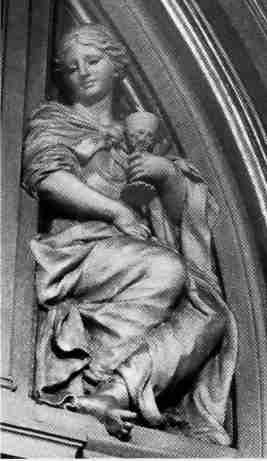 There is an eight coming mountain and the Antichrist is to rule over it and the harlot will be sitting upon it and the False Prophet will be the leader of it.
FIDES
Revelation 17:11  And the beast that was, and is not, even he is the eighth, and is of the seven, and goeth into perdition.
Will the worship of Mary become more prominent in this eighth mountain\kingdom; does the spirit of the harlot of past kingdoms manifest in the modern day catholic church which has much religious and political influence?  In the end the Antichrist will not share his so-called glory with the harlot; for he shall want worship all to himself and he will betray the harlot.
Revelation 17:16  And the ten horns which thou sawest upon the beast, these shall hate the whore, and shall make her desolate and naked, and shall eat her flesh, and burn her with fire.
From Where Will The Antichrist Rise to Power?
POLITICAL BABYLON (Of its Rise)
Mixed in with the harlot and her religion born of fornication is the rise of the political world system of which the head will be the Man of Sin.  The Religious Babylon birthed by the harlot of whom the kings have and will fornicate and eventually betray; being supported by political Babylon; will cause the world to worship the Man of Sin.
Embedded in the governments of the world is a “trinity of evil, on three levels - Lt. Col Robert Maginnis, Belly of the Beast DVD, and Defender Publishing
1st level: political class
2nd level: influencers\deep state
3rd level: Spiritual\unseen realm – Ephesians 6:12 For we wrestle not against flesh and blood, but against principalities, against powers, against the rulers of the darkness of this world, against spiritual wickedness in high places. 
Daniel 7:7 After this I saw in the night visions, and behold a fourth beast, dreadful and terrible, and strong exceedingly; and it had great iron teeth: it devoured and brake in pieces, and stamped the residue with the feet of it: and it was diverse from all the beasts that were before it; and it had ten horns. 8 I considered the horns, and, behold, there came up among them another little horn, before whom there were three of the first horns plucked up by the roots: and, behold, in this horn were eyes like the eyes of man, and a mouth speaking great things.
From Where Will The Antichrist Rise to Power?

It is of general consensus that Daniel 7: 3-6 describes the kingdoms of Babylon (lion), Medo-Persia (bear) and Greece (leopard); but it is this fourth beast that is of keenest interest here for it mentions the rising of the little horn (Antichrist).   We are given the interpretation of the ten horns and the little horn in Daniel 7:24-25.  But we must dig a little deeper if we are to understand this fourth kingdom and its characteristics that make it diverse from the others.
This fourth kingdom is described in the succession of the gentile kingdoms in Daniel Ch. 2 and Daniel Ch 7. 
The first prophetic outline of the course of [the Times of the Gentiles] is given in Daniel 2‣, where, through the medium of the great image, the successive empires that would exercise dominion over Jerusalem are outlined.
The second prophetic outline of the course of this period is given in Daniel 7. Whereas in Daniel 2‣ the course of world empire is viewed from man’s perspective, in Daniel 7‣ the same course of empire is viewed from the Divine viewpoint. J. Dwight Pentecost, Things to Come: A Study in Biblical Eschatology (Grand Rapids, MI: Zondervan Publishing House, 1958), 316.
And it was fitting that the king, who prized the substances deemed precious among men, gold, and silver, and brass, and iron, should liken to these substances the kingdoms that held the sovereignty at different times in the life of men; but that the prophet should describe these same kingdoms under the likeness of beasts, in accordance with the manner of their rule. Hippolytus, Scholia on Daniel, 187.
From Where Will The Antichrist Rise to Power?
The Fourth Beast (Diverse from all Others)
This fourth empire has all the characteristics of the first three empires while having its own unique characteristics that make it diverse.
In Daniel Ch. 2 we see that the fourth kingdom having toes partly of iron and partly of clay. The significance is not in the number of toes for there is no reference to the number of toes; but in that the feet and toes as the base and stability of the kingdom will fall.  This indicates the weakness of the kingdom and can be seen in the fall of the empire of Rome due to over extending itself and inability to control the many different people it conquered; as well as the moral decline from within; however the influence of this empire will continue through the ages in its, art, government, architecture, and technology etc.  
“Ancient Rome had a large influence on the modern world. Though it has been thousands of years since the Roman Empire flourished, we can still see evidence of it in our art, architecture, technology, literature, language, and law. From bridges and stadiums to books and the words we hear every day; the ancient Romans have left their mark on our world.” https://www.nationalgeographic.org/news/traces-ancient-rome-modern-world/
“Roman laws and their court system have served as the foundation for many countries’ justice systems, such as the United States and much of Europe.  The ancient Romans helped lay the groundwork for many aspects of the modern world. It is no surprise that a once-booming empire was able to impact the world in so many ways and leave a lasting legacy behind.” https://www.nationalgeographic.org/news/traces-ancient-rome-modern-world/
The Four kingdoms are described from different points of view; from the King’s point of view in Daniel Ch.2 and from God’s in Daniel Ch. 7.  Now what is it that makes this fourth kingdom diverse from all the others and are there any nations today that are similar in that diversity, power and influence?
From Where Will The Antichrist Rise to Power?
Now as we come to the fourth kingdom as described in Daniel Ch. 7; we see 10 horns instead of 10 toes. In the vision of Daniel in Ch 2. as interpreted for Nebuchadnezzar we see the weakness of the forth empire which was to lose its influence; however in Ch. 7 we see the 10 horns which represent a coming revival of power.  Also through the passage of time and the increase of technology the diversity of this kingdom will become more evident and astounding.  The geographical footprint may disappear with the sands of time; but the spiritual influence of this fourth kingdom, with its Mystery Babylon of whose religious and political tentacles run deep throughout human history has endured.  The culmination of this fourth kingdom will manifest in the Generation of Antichrist of which I believe we are now in, and from which the Man of Sin shall arise.
The culmination of the evolution and rebirth of this fourth kingdom can be seen in the Book of Revelation Ch. 13 and its similarities and diversity from the previous kingdoms has become manifest; consider the uniqueness of this kingdom;






Here we now have the ten crowns upon this kingdom, indicating 10 authorities. (diverse from its former self and the other kingdoms which had only 10 horns with no crowns.)
Revelation 13:1 And I stood upon the sand of the sea, and saw a beast rise up out of the sea, having seven heads and ten horns, and upon his horns ten crowns, and upon his heads the name of blasphemy.
From Where Will The Antichrist Rise to Power?
Revelation 13:2  And the beast which I saw was like unto a leopard, and his feet were as the feet of a bear, and his mouth as the mouth of a lion: and the dragon gave him his power, and his seat, and great authority.
Here the kingdom is diverse in that we are told that Lucifer\Satan himself gives power to the little horn, Antichrist, the Man of Sin.





This beast (kingdom ruler) shall be diverse in that he shall be wounded to death and resurrected. 





While Nebuchadnezzar had an image built and demanded the worship of it; he nor his magicians, astrologers, and sorcerous had power to give life to the image, diverse indeed and the world wondered after the beast.
Revelation 13:3  And I saw one of his heads as it were wounded to death; and his deadly wound was healed: and all the world wondered after the beast.
Revelation 13:15  And he had power to give life unto the image of the beast, that the image of the beast should both speak, and cause that as many as would not worship the image of the beast should be killed.
From Where Will The Antichrist Rise to Power?
No other kingdom or empire has had the capability to accomplish such totalitarian power as this; not in technology nor in power to enforce such a policy and law.  The continuation of the fourth kingdom and its diversity is clearly seen in Ch. 13, with a further description in Ch. 17 of the Book of Revelation.  
This beast known as the Antichrist, the Little Horn, and the Man of Sin will arise out of the Fourth Kingdom.  I do not believe that the Fourth Kingdom is now in this latter day defined by its geographical boundaries; for it shall manifest in the latter days as a worldwide kingdom in its influence and span the globe.  Its reach will be beyond the limits of geography and it will birth the Man of Sin from the womb of the harlot of Mystery Babylon and Political Babylon will be his avenue to rise in power to be the cruelest dictator the world has ever seen.
Revelation 13:16  And he causeth all, both small and great, rich and poor, free and bond, to receive a mark in their right hand, or in their foreheads: 17 And that no man might buy or sell, save he that had the mark, or the name of the beast, or the number of his name.
The 10 Horns and Crowns of Revelation 13:1
There is much speculation as to the ten horns and ten crowns and what powers and kingdoms are they. Many speculate that these ten horns and crowns are the European Union; but the numbers do not match up with prophesy; for there are many more nations in the European Union than ten.  I will speculate as well as do others that the ten horns and ten crowns have not manifested yet; but will at the appointed time. Consider the following:
THE CLUB OF ROME
On September 13, 1973, the Club released one such report entitled “Regionalized and Adaptive Model of the Global World System”…The document reveals that the Club has divided the world into ten political/economic regions, which it refers to as “kingdoms”. http://www2.ministries-online.org/biometrics/rome.html
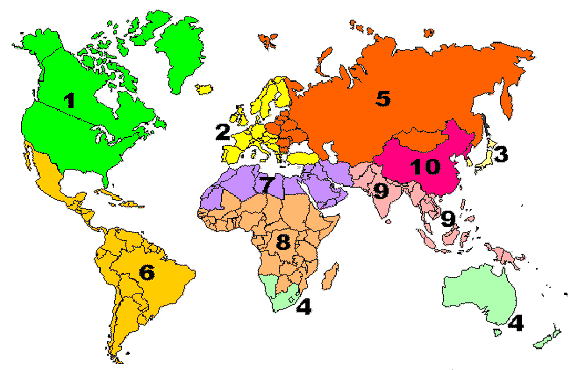 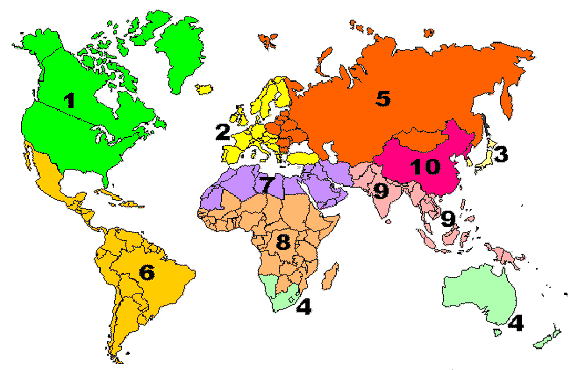 Kingdom One: NAFTA (United States, Canada, Mexico)
Kingdom Two: The European Union
Kingdom Three: Japan
Kingdom Four:  Australia, New Zealand, South Africa
Kingdom Five:  Eastern Europe, Pakistan, Afghanistan, Russia, Countries of former Soviet Union
Kingdom Six:  Central and South America, Cuba, Caribbean Islands
Kingdom Seven: Middle East, North Africa
Kingdom Eight: Rest of Africa except S. Africa
Kingdom Nine: South and S.E. Asia, India
Kingdom 10: China
http://www2.ministries-online.org/biometrics/rome.html
I believe that it is the ten economic regions\kingdoms of the Club of Rome and the United Nations that will be the ten kingdoms and crowns that will manifest through Mystery Babylon and is united with Political Babylon which gives rise to the Luciferian World System; also known as the “New World Order”.  The Man of Sin will rise to power through this system.
“Someday, I predict, a man will rise by whose hands a federation of the world will be so effected, and wars so stopped thereby, that his name will go down across the centuries associated with that great achievement, as Copernicus’ name is with the new astronomy, or Lincoln’s with the preservation of our union. That man will come. Some day he will arise.” -  Harry Emerson Fosdick (brother of John D. Rockefeller’s trusted lawyer Raymond B. Fosdick. He was deeply involved with the Interchurch World Movement.)
Psychological Profile of the Man of Sin
2 Thessalonians 2:4  Who opposeth and exalteth himself above all that is called God, or that is worshipped; so that he as God sitteth in the temple of God, shewing himself that he is God.
He is equipped with an unshakeable sense of entitlement to the obedience and admiration of his subjects. He is also exploitative, for he uses the services of an accomplice, a false prophet, a co-dependent religious figure, to enforce the ruthless and divisive laws of his personality cult   ( Revelation 13: 11-17 )

He will expect total compliance with these laws and will have no pity on those who do not comply. Ostracism and death will be their lot. Millions of saintly people will die or be put to death in this way (Rev 7, 9-17). It is therefore probable that hypersensitivity to criticism, envy, total lack of empathy and sadism are also prominent features of this man’s character. He may also be giving vent to a spirit of vengeance, in response for the mortal wounding he suffered in the days before the start of his global reign (Rev 13,3.14).

This, then, is the profile of the Antichrist that we can extract from the prophecies. It seems almost inconceivable that all these human characteristics could come together in the personality of one man, and to such an extreme degree of grandiosity, self-importance, sense of uniqueness, perfection and superiority, desire for unlimited power and control over the world, sense of entitlement to the obedience, admiration and worship of all, being exploitative, vindictive, lacking in empathy, entangled in envy, hypersensitive to criticism, sadistic, haughty and arrogant.

In fact, the combination of these particular character traits in one person is not a novel or miraculous coincidence. They all happen to be aspects of a severe form of narcissism, called ‘malignant narcissism’, which is well-known to the mental health profession and has been seen many times before on the world stage, in different shapes and forms, in the character configuration of tyrants and dictators. As ‘malignant narcissism’ is not yet defined as a psychiatric diagnosis in its own right, the closest diagnostic category we can refer to, in order to confirm and demonstrate this finding, is that of the “Narcissistic Personality Disorder (NPD)”.2 

http://www.newtorah.org/The%20Personality%20of%20the%20Antichrist%20RT.html
Psychological Profile of the Man of Sin
It will be seen that many of the character traits listed above appear in the criteria for this disorder, defined as follows by the American Psychiatric Association in their Diagnostic and Statistical Manual of Mental Disorders, 4th Edition (1994): “A pervasive pattern of grandiosity (in fantasy or behavior), need for admiration, and lack of empathy, beginning by early adulthood and present in a variety of contexts, as indicated by five (or more) of the following:

1. Has a grandiose sense of self-importance (e.g., exaggerates achievements and talents, expects to be recognized as superior without commensurate achievements).

2. Is preoccupied with fantasies of unlimited success, power, brilliance, beauty, or ideal love.

3. Believes that he or she is "special" and unique and can only be understood by, or should associate with, other special or high-status people (or institutions)

4. Requires excessive admiration.

5. Has a sense of entitlement, i.e., unreasonable expectations of especially favorable treatment or automatic compliance with his or her expectations.

6. Is interpersonally exploitative, i.e., takes advantage of others to achieve his or her own ends.

7. Lacks empathy: is unwilling to recognize or identify with the feelings and needs of others.

8. Is often envious of others or believes that others are envious of him or her.

9. Shows arrogant, haughty behaviors or attitudes.”

The greater the number of traits found in a person, the greater the degree of his Narcissistic Personality Disorder (NPD). According to the prophetic description of the Antichrist outlined above, all nine of the defining characteristics of this personality disorder are present, with other traits in addition. It is difficult to escape the conclusion that the whole style of his brief, but globally extensive, rule is molded by his disordered personality and the cult that is centred on it.3 It is disturbing, but not unforeseeable, that the history of this world should end under the rule of a grandiose person who is worshipped through a cult of his own disordered personality. In former times, the very same disorder was aptly called “megalomania”

http://www.newtorah.org/The%20Personality%20of%20the%20Antichrist%20RT.html
Ethnicity and Nationality of the Man of Sin
I feel that the Man of Sin will rise to power by the uniting of Mystery\Religious Babylon with Political\Commercial Babylon into the Luciferian World System, of which will be the fruit of the ecumenical movement, apostate church, Agenda 21 etc. Now let us turn to the possible ethnicity and geographical area of the coming evil one.  Remember that the Fourth kingdom will be world-wide and not regional; this is one of the traits that makes it diverse.  
Let us examine scripture and see what God reveals about this coming monster known as The Man of Sin and the Son of Perdition.  I believe also that great weight should be given to the fact that both Irenaeus a disciple of Polycarp who was a disciple of the Apostle John and Hippolytus of Rome one of the most influential Christian theologians of the second-third centuries both believed that the antichrist would be Jewish.






He is a wicked prince of Israel; this is referring to Zedekiah in the near term and the antichrist in the future. As the prince of Israel he will be a Jew.
“The time-mark is given in v. 25: it is “when iniquity shall have an end. “It is the End-Time which is in view, then, the End of the Age, when “the transgressors are come to the full” (Dan. 8:23 and cf. 11:36 — “Till the indignation be accomplished”). At that time Israel shall have a Prince, a Prince who is crowned (v. 26), and a Prince whose day is said to be come when “iniquity shall have an end.” Now, as to whom this Prince is, there is surely no room for doubt;  the only Prince whom Israel will have in that day, is the Son of Perdition, here termed their Prince because he will be masquerading as Messiah the Prince (see Dan. 9:25)! Another unmistakable mark of identification is here given, in that he is expressly denominated “thou, profane wicked Prince” — assuredly, it is the Man of Sin who is here in view, that impious one who shall “oppose and exalt himself above all that is called God.” But what should be noted particularly, is, that this profane and wicked character is here named “Prince of Israel.” He must, therefore, be of the Abrahamic stock, a Jew!” – Antichrist pg.22, A.W. Pink
Ezekiel 21:25  And thou, profane wicked prince of Israel, whose day is come, when iniquity shall have an end, 26 Thus saith the Lord GOD; Remove the diadem, and take off the crown: this shall not be the same: exalt him that is low, and abase him that is high. 27  I will overturn, overturn, overturn, it: and it shall be no more, until he come whose right it is; and I will give it him.
Ethnicity and Nationality of the Man of Sin
Ezekiel 28:10  Thou shalt die the deaths of the uncircumcised by the hand of strangers: for I have spoken it, saith the Lord GOD.
In Ezekiel Ch. 28 we have the prophecy concerning the Prince of Tyrus in verses 1-10, the prophecy finds its near term fulfillment in Ithobalus the King of Tyre and father of Jezebeel.  Its future fulfillment is in the antichrist. It is ver. 10 that we will focus on primarily to solve the enigma before us.

In Ezek. 28:2-10 a remarkable description is given us of the Antichrist under the figure of “the Prince of Tyrus,” just as in vv.12-19 we have another most striking delineation of Satan under the figure of “the king of Tyrus.” There is only one thing that we would now point out from this passage: in v.10 it is said of him “Thou shalt die the deaths of the uncircumcised,” which is a very strong hint that he ought not to die the deaths of the “uncircumcised” because he belonged to the Circumcision! Should it be said that this verse cannot apply to the Antichrist because he will be destroyed by Christ Himself at His coming, the objection is very easily disposed of by a reference to Rev. 13:14, which tells of the Antichrist being wounded to death by a sword and rising from the dead which is prior to his ultimate destruction at the hands of the Saviour. – Antichrist pg. 22, A.W. Pink






“Historically, Jews were and are a small people: today, less than 1/5 of 1 percent of the population of the world.” https://www.chabad.org/parshah/article_cdo/aid/1904352/jewish/Why-Is-the-Jewish-People-So-Small.htm

The Jews are indeed a small people; and the Jewish State is one of the smallest countries in the world but it carries great influence relative to its size and population; and this should not surprise us.  Also all end-time prophecy points to Israel.
Daniel 11:23 And after the league made with him he shall work deceitfully: for he shall come up, and shall become strong with a small people.
Ethnicity and Nationality of the Man of Sin
Daniel 11:36 And the king shall do according to his will; and he shall exalt himself, and magnify himself above every god, and shall speak marvellous things against the God of gods, and shall prosper till the indignation be accomplished: for that that is determined shall be done. 37 Neither shall he regard the God of his fathers, nor the desire of women, nor regard any god: for he shall magnify himself above all.
“Neither shall he regard the God of his fathers.” This passage, it is evident, refers to and describes none other than the coming Antichrist. But what we wish to call special attention to is the last sentence quoted — “The God of his fathers.” What are we to understand by this expression? Why, surely, that he is a Jew, an Israelite, and that his fathers after the flesh were Abraham, Isaac and Jacob — for such is the invariable meaning of “the fathers” throughout the Old Testament Scriptures. Antichrist, pg. 23, A.W. Pink





In John 5:43 we have a further word which helps us to fix the nationality of this coming One. In speaking of the false messiah, the Lord Jesus referred to him as follows, “Another shall come in his own name.” In the Greek there are four different words all translated “Another” in our English versions. One of them is employed but once, and a second but five times, so these need not detain us now. The remaining two are used frequently, and with a clear distinction between them. 
The first “allos” signifies “another” of the same kind or genus — see Matt. 10:23; 13:24; 26:71, etc. The second, “heteros,” means “another” of a totally different kind, — see Mark 16:12; Luke 14:31; Acts 7:18; Rom. 7:23. Now the striking thing is that the word used by our Lord in John 5:43 is “allos,” another of the same genus, not “heteros,” another of a different order. Christ, the Son of Abraham, the Son of David, had presented Himself to Israel, and they rejected Him; but “another” of the same Abrahamic stock should come to them, and him they would “receive.” If the coming Antichrist were to be a Gentile, the Lord would have employed the word “heteros;” the fact that He used “allos” shows that he will be a Jew. The very name “Antichrist” argues strongly his Jewish nationality. The title “Antichrist” has a double significance. It means that he will be one who shall be “opposed” to Christ, one who will be His enemy. But it also purports that he will be a mock Christ, an imitation Christ, a pro-Christ, a pseudo Christ. It intimates that he will ape Christ. He will pose as the real Messiah of Israel. In such case he must be a Jew
Antichrist, pg. 23, A.W. Pink
John 5:43  I am come in my Father's name, and ye receive me not: if another shall come in his own name, him ye will receive.
Ethnicity and Nationality of the Man of Sin
Deuteronomy 17:15 Thou shalt in any wise set him king over thee, whom the LORD thy God shall choose: one from among thy brethren shalt thou set king over thee: thou mayest not set a stranger over thee, which is not thy brother.
The Jewish messiah or mashiach is not the same as the Christian Messiah (the LORD Jesus Christ).

The Messianic Idea in Judaism

Belief in the eventual coming of the mashiach is a basic and fundamental part of traditional Judaism. It is part of Rambam's 13 Principles of Faith, the minimum requirements of Jewish belief. In the Shemoneh Esrei prayer, recited three times daily, we pray for all of the elements of the coming of the mashiach: ingathering of the exiles; restoration of the religious courts of justice; an end of wickedness, sin and heresy; reward to the righteous; rebuilding of Jerusalem; restoration of the line of King David; and restoration of Temple service. 

The word "mashiach" does not mean "savior." The notion of an innocent, divine or semi-divine being who will sacrifice himself to save us from the consequences of our own sins is a purely Christian concept that has no basis in Jewish thought. 

Unfortunately, this Christian concept has become so deeply ingrained in the English word "messiah" that this English word can no longer be used to refer to the Jewish concept. -http://www.jewfaq.org/mashiach.htm

The Antichrist posing as the Jewish Mashiach and also the leader of the world will at some point go into the temple and demand worship and it is at this point that the Jews will realize they have been betrayed. For their Mashiach is not a savior to be worshiped and for the Antichrist to demand worship will be blasphemy but the realization will be too late.
Ethnicity and Nationality of the Man of Sin
2 Thessalonians 2:4 Who opposeth and exalteth himself above all that is called God, or that is worshipped; so that he as God sitteth in the temple of God, shewing himself that he is God.
I believe that the above points are sound in pointing to the Antichrist being a Jew.  But I feel that it is also necessary to reference some of the objections to his being a Jew.  The ultimate goal is to discover the truth. The truth is the treasure we seek.

Objection #1 is in reference to “Daniel 7:3 and Revelation 13:1 where the Antichrist is described as a beast coming up out of the sea. And, of course, we know the sea is a symbol for multitudes, nations, peoples, tongues… in other words, for Gentiles. And so, I believe that those passages teach that the Antichrist will be a Gentile.” – Daymond R. Duck; Pastor\Author

Objection #2 “I do not believe that he will be a Jew, basically, for some of the same reasons he will not be a Muslim. Antichrist is going to be a man that is going to demand or command world-wide attention. For a Jew to be in that position would be a very, very long shot. But, if you take someone who comes from the European community, specifically with the credentials that a lot of those people have, he will be in a position automatically to be accepted by the entire world. Just like the Antichrist will probably not be a Muslim because of a religious connotation, so too will the Antichrist not be a person associated with any type of religion except the one he is going to institute for himself.” – Don McGee; Crown & Sickle Ministries (crownandsickle.com)

Objection #3 “Now again, the passages in Daniel 9:26-27 specifies that he will be of the same ethnic identity as the people who destroyed the city and the Temple. And, in AD 70, it was the Romans that did so, which is why he has to be not only a Gentile, but a Gentile specifically of Roman origin.” – Arnold Fruchtenbaum; Ariel Ministries and ariel.org

*Further comments both pro in support of and against the antichrist can be found at https://christinprophecyblog.org/2009/05/will-antichrist-be-jew/
JUDAS ISCARIOT and ANTICHRIST THE SONS OF PERDITION
There have been many historical figures through the ages that have been identified as types of the antichrist; Nimrod, Antiochus Epiphanes, Adolf Hitler, Napoleon, etc.  However I believe that there is another who can be marked as a type of antichrist and that is none other than Judas Iscariot.  The Antichrist is known as the Son of Perdition; there is only one other person in the Bible known by the same title and that is Judas Iscariot.

JUDAS
John 17:12  While I was with them in the world, I kept them in thy name: those that thou gavest me I have kept, and none of them is lost, but the son of perdition; that the scripture might be fulfilled. 

ANTICHRIST
2 Thessalonians 2:3 Let no man deceive you by any means: for that day shall not come, except there come a falling away first, and that man of sin be revealed, the son of perdition; 

Perdition means doomed to destruction and it is the fate of Judas and the Antichrist.   It is said of Judas Luke 22:3  Then entered Satan into Judas surnamed Iscariot, being of the number of the twelve.  John 6:70  Jesus answered them, Have not I chosen you twelve, and one of you is a devil? 

And it is said of the Antichrist  Revelation 13:2  And the beast which I saw was like unto a leopard, and his feet were as the feet of a bear, and his mouth as the mouth of a lion: and the dragon gave him his power, and his seat, and great authority. 

We can see that both Judas and antichrist are called the “son of perdition” and both will be demonic and both received their power from Satan.  In John 6:70 it is said of Judas that he is a devil.  The word translated in Greek as devil is ‘diabolos’ – From Strong’s G1225; a traducer; specifically Satan (compare [H7854]): - false accuser, devil, slanderer.
JUDAS ISCARIOT and ANTICHRIST THE SONS OF PERDITION
It is the same word translated as devil in Matthew 4:5,8,11 in the temptation of Christ, Matthew 13:39 in the parable of the sower, Matthew 25:41 everlasting fire prepared for the devil and his angels, Luke 2:3,5,6,13 temptation of Christ, Luke 8:12, John 8:44 ye are of your father the devil, John 13:2 the devil now having put into the heart of Judas, Acts 10:38 all that were oppressed of the devil, Acts 13:10 thou child of the devil, Ephesians 4:27 neither give place to the devil, Ephesians 6:11 the wiles of the devil, I Timothy 3:6 the condemnation of the devil, I Timothy 3:7 the snare of the devil, II Timothy 2:26 the snare of the devil, Hebrews 2:14 he might destroy him that had the power of death, that is, the devil, James 4:7 resist the devil, I Peter 5:8 your adversary the devil, I John 3:8 he that committeth sin is of the devil, for the devil sinneth, Son of God was manifested that He might destroy the works of the devil, I John 3:10 children of the devil, Jude 1:9 contending with the devil, Revelation 2:10 behold the devil, Revelation 12:9 that old serpent called the devil, Revelation 12:12 for the devil is come down unto you, Revelation 20:2 that old serpent which is the devil, Revelation 20:10 the devil that deceived them.


The other words translated as devil is GR dahee-mon-id'-zom-ahee  Middle voice from Strong’s G1142; to be exercised by a daemon: - have a (be vexed with, be possessed with) devil (-s); and GR dahee-mon'-ee-on Neuter of a derivative of G1142; a daemonic being; by extension a deity: - devil, god.  
These words for devil indicate a demon or demon possession, influence, or oppression.  But Judas was diabolos; the Devil\Satan\Lucifer. The Satan with definite article entered him as he will enter the Antichrist.  Both Judas and the Antichrist will be diabolos the accuser, the Satan.  Satan incarnated himself into Judas and will incarnate into the Antichrist.
JUDAS ISCARIOT and ANTICHRIST THE SONS OF PERDITION
God said of Judas Matthew 26:24 The Son of man goeth as it is written of him: but woe unto that man by whom the Son of man is betrayed! it had been good for that man if he had not been born.  
Also with Judas being a type of the Antichrist but unique in that he was not just a spirit of antichrist; of those there will be many (I John 2:18) but rather he was a type of the Antichrist incarnated by Satan\Lucifer; perhaps this gives clarity to the following verse:

Revelation 17:8 The beast that thou sawest was, and is not; and shall ascend out of the bottomless pit, and go into perdition: and they that dwell on the earth shall wonder, whose names were not written in the book of life from the foundation of the world, when they behold the beast that was, and is not, and yet is.
“that was” – Judas, THE SON OF PERDITION
“and is not” – there was no manifestation of an incarnated antichrist at the time of Johns writing of the book of Revelation
“and yet is” – Satan\Lucifer and his future incarnation as THE ANTICHRIST, THE SON OF PERDITION and MAN OF SIN.


In the end when Satan was done with Judas he destroyed him by having him destroy himself by his own hand.  Isn’t that always the end after sin has run its course?  Judas was a thief and a betrayer that fooled everyone around him except Jesus.  So will the Antichrist fool many; and the world will wonder.
The Rise to Power of the Man of Sin
The Lamb is rejected and the beast is accepted.  What a dreadful time for those left behind to suffer under the rule of the most evil psychopath the world has ever known.  The man of sin infused with the incarnation of Satan will bring death and destruction by war, mass executions, famine, and disease; and it is he who has deceived the world and will bring in the final judgment of God;  upon a world cursed with sin and death and upon the souls of all who rejected the salvation of the LORD Jesus Christ.





The above verse points out and along with 1 John 4:3  And every spirit that confesseth not that Jesus Christ is come in the flesh is not of God: and this is that spirit of antichrist, whereof ye have heard that it should come; and even now already is it in the world. Reveals a trinity aspect to the Man of Sin as he is revealed to the world;
As a spirit ⇨ I John 4:3
The polity of antichrist ⇨ Revelation 13, v. 1
The person of the antichrist ⇨Revelation 13 v. 2,3 (appears last)

I believe that Revelation Ch. 13 and Ch. 6 are parenthetical and both give different aspects and characteristics of the rise to power of the Antichrist. Ch. 13 brings out more detail of the religious power of the False Prophet and his hand in the rise to power of the Antichrist; whose rule will culminate in a one world political and apostate religious system.  Also we must determine is the beast of chapter 13:1-3 speaking of a world system or of the Antichrist?  
Theologians and bible scholars have differing positions on this; some taking the position that it is referring to a world system and others that it is speaking of the Antichrist. I believe it is speaking of both the Antichrist and the Luciferian world system he will be the head of.  My belief is the head that is wounded (Rev. 13:3) is the Little Horn who rises to power and ultimately seizes control of a world system already in place but not yet completely manifested as the one world government and Luciferian religious system.  He will come in by craft and flatteries but at some point he will come in conflict with the ten horns and will subdue three in his rise to power. 
The ten horns at that time have no authority for they are without crowns (Dan 7:7); it is after the beast gains control that the horns receive their crowns and authority Rev. 13:1.  Perhaps it is during this struggle with three of the horns that the Antichrist receives his deadly wound.
Revelation 13:1  And I stood upon the sand of the sea, and saw a beast rise up out of the sea, having seven heads and ten horns, and upon his horns ten crowns, and upon his heads the name of blasphemy. 2 And the beast which I saw was like unto a leopard, and his feet were as the feet of a bear, and his mouth as the mouth of a lion: and the dragon gave him his power, and his seat, and great authority. 3  And I saw one of his heads as it were wounded to death; and his deadly wound was healed: and all the world wondered after the beast.
The Rise to Power of the Man of Sin
Daniel 7: 7 After this I saw in the night visions, and behold a fourth beast, dreadful and terrible, and strong exceedingly; and it had great iron teeth: it devoured and brake in pieces, and stamped the residue with the feet of it: and it was diverse from all the beasts that were before it; and it had ten horns. 8 I considered the horns, and, behold, there came up among them another little horn, before whom there were three of the first horns plucked up by the roots: and, behold, in this horn were eyes like the eyes of man, and a mouth speaking great things.
Daniel 11:21 And in his estate shall stand up a vile person, to whom they shall not give the honour of the kingdom: but he shall come in peaceably, and obtain the kingdom by flatteries. 22 And with the arms of a flood shall they be overflown from before him, and shall be broken; yea, also the prince of the covenant. 23 And after the league made with him he shall work deceitfully: for he shall come up, and shall become strong with a small people.
Revelation 6:2  And I saw, and behold a white horse: and he that sat on him had a bow; and a crown was given unto him: and he went forth conquering, and to conquer.
We notice from the above scripture that the Antichrist will rise to power and authority not by war but by deceit.  For he has a bow but no arrows (perhaps threatening war) and he comes upon a white horse appearing as the Lamb faithful and true (Revelation 19:11) but he is a counterfeit.  He comes in peaceable and with flattery; political correctness and speaking great words and saying nothing.  He will deceitfully make political alliances. The result of his rise to power and his government will be devastating.
The Rise to Power of the Man of Sin
Revelation 6:4  And there went out another horse that was red: and power was given to him that sat thereon to take peace from the earth, and that they should kill one another: and there was given unto him a great sword. 
Revelation 13:4  And they worshipped the dragon which gave power unto the beast: and they worshipped the beast, saying, Who is like unto the beast? who is able to make war with him? 
Revelation 13:7  And it was given unto him to make war with the saints, and to overcome them: and power was given him over all kindreds, and tongues, and nations. 
Jeremiah 25:1  The word that came to Jeremiah concerning all the people of Judah in the fourth year of Jehoiakim the son of Josiah king of Judah, that was the first year of Nebuchadrezzar king of Babylon; 
Jeremiah 25:15 For thus saith the LORD God of Israel unto me; Take the wine cup of this fury at my hand, and cause all the nations, to whom I send thee, to drink it. 16  And they shall drink, and be moved, and be mad, because of the sword that I will send among them. 17  Then took I the cup at the LORD'S hand, and made all the nations to drink, unto whom the LORD had sent me: 
Jeremiah 25:27 Therefore thou shalt say unto them, Thus saith the LORD of hosts, the God of Israel; Drink ye, and be drunken, and spue, and fall, and rise no more, because of the sword which I will send among you.28 And it shall be, if they refuse to take the cup at thine hand to drink, then shalt thou say unto them, Thus saith the LORD of hosts; Ye shall certainly drink. 29  For, lo, I begin to bring evil on the city which is called by my name, and should ye be utterly unpunished? Ye shall not be unpunished: for I will call for a sword upon all the inhabitants of the earth, saith the LORD of hosts.
30 Therefore prophesy thou against them all these words, and say unto them, The LORD shall roar from on high, and utter his voice from his holy habitation; he shall mightily roar upon his habitation; he shall give a shout, as they that tread the grapes, against all the inhabitants of the earth.31 A noise shall come even to the ends of the earth; for the LORD hath a controversy with the nations, he will plead with all flesh; he will give them that are wicked to the sword, saith the LORD.32 Thus saith the LORD of hosts, Behold, evil shall go forth from nation to nation, and a great whirlwind shall be raised up from the coasts of the earth.33 And the slain of the LORD shall be at that day from one end of the earth even unto the other end of the earth: they shall not be lamented, neither gathered, nor buried; they shall be dung upon the ground. (Revelation 19:17-18)
The Antichrist will be the instrument of God’s judgment; his peaceful rise to power will result in war.  As God used Nebuchadnezzar to judge all the nations and especially Jerusalem and the cities of Judah; so now God will use the Man of Sin infused with Satanic power and the spirit of iniquity; peace having been removed from the earth and having been given a great sword to devour the earth with war, violence, and death as never before seen.  The Luciferians have brought upon themselves the cup of the LORD’S fury as did the nations of old.
The Rise to Power of the Man of Sin
Revelation 6:5  And when he had opened the third seal, I heard the third beast say, Come and see. And I beheld, and lo a black horse; and he that sat on him had a pair of balances in his hand. 6 And I heard a voice in the midst of the four beasts say, A measure of wheat for a penny, and three measures of barley for a penny; and see thou hurt not the oil and the wine. 
Revelation 13:16  And he causeth all, both small and great, rich and poor, free and bond, to receive a mark in their right hand, or in their foreheads: 17 And that no man might buy or sell, save he that had the mark, or the name of the beast, or the number of his name. 
Jeremiah 14:1  The word of the LORD that came to Jeremiah concerning the dearth. 2 Judah mourneth, and the gates thereof languish; they are black unto the ground; and the cry of Jerusalem is gone up. 
Hosea 12:7  He is a merchant, the balances of deceit are in his hand: he loveth to oppress.
Amos 8:4  Hear this, O ye that swallow up the needy, even to make the poor of the land to fail, 5  Saying, When will the new moon be gone, that we may sell corn? and the sabbath, that we may set forth wheat, making the ephah small, and the shekel great, and falsifying the balances by deceit? 6  That we may buy the poor for silver, and the needy for a pair of shoes; yea, and sell the refuse of the wheat?
The result of the wars upon the earth will be economic collapse, hyper-inflation, food shortages, the Antichrist has deceived the world and the Apples of Sodom are the nations reward. The balances are corrupt and false; there is no equity; the world has bought into the Luciferian world system and have followed the Judas Goat to slaughter. Those that are able to buy must have the mark of the beast; a mark that not only marks the forehead or the hand; but the soul as well - Revelation 14:9  And the third angel followed them, saying with a loud voice, If any man worship the beast and his image, and receive his mark in his forehead, or in his hand, 10  The same shall drink of the wine of the wrath of God, which is poured out without mixture into the cup of his indignation; and he shall be tormented with fire and brimstone in the presence of the holy angels, and in the presence of the Lamb: 11 And the smoke of their torment ascendeth up for ever and ever: and they have no rest day nor night, who worship the beast and his image, and whosoever receiveth the mark of his name.
The Rise to Power of the Man of Sin
Revelation 6:8  And I looked, and behold a pale horse: and his name that sat on him was Death, and Hell followed with him. And power was given unto them over the fourth part of the earth, to kill with sword, and with hunger, and with death, and with the beasts of the earth. 

Isaiah 28:15 Because ye have said, We have made a covenant with death, and with hell are we at agreement; when the overflowing scourge shall pass through, it shall not come unto us: for we have made lies our refuge, and under falsehood have we hid ourselves:
Revelation 19:20  And the beast was taken, and with him the false prophet that wrought miracles before him, with which he deceived them that had received the mark of the beast, and them that worshipped his image. These both were cast alive into a lake of fire burning with brimstone.  21 And the remnant were slain with the sword of him that sat upon the horse, which sword proceeded out of his mouth: and all the fowls were filled with their flesh
The nations have indeed made agreement with death and hell. The covenant sealed with falsehoods and lies will offer no refuge and protection.  They can offer no hiding place from the justice and judgment of God. This unholy covenant with death and hell  it will be consummated in the lake of fire and there will be no end to their torment, no restraint of the anguish they will endure;  for they have chosen their end; which hath no end.
Death and Resurrection of the Antichrist
There are remarkable verses in the Holy Word of God that indicate the death and resurrection of the Antichrist.  We must understand that Satan will incarnate himself into the Antichrist and will counterfeit the miracles of God; even the miracle of the LORD’S death and resurrection.  God will allow these counterfeit miracles for a time as it serves His purpose; just as he allowed the counterfeit miracles of the magicians of Egypt for a time. (Exodus Ch. 7-12)
Revelation 13:1  And I stood upon the sand of the sea, and saw a beast rise up out of the sea, having seven heads and ten horns, and upon his horns ten crowns, and upon his heads the name of blasphemy. 2  And the beast which I saw was like unto a leopard, and his feet were as the feet of a bear, and his mouth as the mouth of a lion: and the dragon gave him his power, and his seat, and great authority. 3 And I saw one of his heads as it were wounded to death; and his deadly wound was healed: and all the world wondered after the beast. 4 And they worshipped the dragon which gave power unto the beast: and they worshipped the beast, saying, Who is like unto the beast? who is able to make war with him?
As we see from the above scripture the people worship Satan and the beast (verse 4) for it is Satan who possesses the beast and is incarnate in him; just as Satan entered Judas.  Perhaps the people at this time do not recognize the power behind the beast\Antichrist; but it is no matter for they have become vain in their imaginations and the strong delusion from God is upon them and they willingly accept the lie and the Father of Lies.
Also the beast is not worshipped until after his deadly wound is healed.  There is much debate as to whether the Antichrist is actually mortally wounded to death or just severely wounded but not to death.  The scripture concerning the deadly wound has been interpreted both ways.  However it is my contention that given the context and totality of the deception; and the counterfeit miracles of the False Prophet and Satan; that the ultimate deception that will cause the worship of the beast will be his counterfeit resurrection. He must give the illusion of deity. His pride will allow for nothing else but to claim to be truly resurrected and it is he that will sit in the temple claiming to be God. (2 Thessalonians 2:4) Let us look further at the deadly wound and healing of it.
Death and Resurrection of the Antichrist
Revelation 13:12  And he exerciseth all the power of the first beast before him, and causeth the earth and them which dwell therein to worship the first beast, whose deadly wound was healed. 

Revelation 13:14  And deceiveth them that dwell on the earth by the means of those miracles which he had power to do in the sight of the beast; saying to them that dwell on the earth, that they should make an image to the beast, which had the wound by a sword, and did live.
The above verses paint a picture of the Antichrist wounded and killed.  In verse 3 the word translated from the Greek as ‘wounded’ is – Strong’s- sphazō (sfad'-zo) a primary verb; to butcher (especially an animal for food or in sacrifice) or (generally) to slaughter, or (specifically) to maim (violently): - kill, slay, wound.

It is the same word translated as ‘slain’  in  Revelation 13:8 in speaking of the Lamb of God; Revelation 13:8And all that dwell upon the earth shall worship him, whose names are not written in the book of life of the Lamb slain from the foundation of the world. It is translated again in Revelation 6:9 as ‘slain’ Revelation 6:9  And when he had opened the fifth seal, I saw under the altar the souls of them that were slain for the word of God, and for the testimony which they held: 
The Greek word sphazo is used a total of 10 times in the NT and all indicating death.  

Satan is going to try and imitate the LORD by means of his counterfeit miracles; as Jesus was both fully God and fully man; Satan will enter a man (the Antichrist) and will counterfeit the death and resurrection of Jesus.  This will be allowed of God to serve His purpose in feeding the delusion of those that have rejected the true savior and accepting the false one.  In the case of the Lamb and the souls they were slain (GR. sphazo) but in reference to the Antichrist he will be wounded (GR. Sphazo); same Greek word but translated differently.  We know that the Antichrist is slain\wounded by a violent act (by a sword).  However Satan has no power to give life; that is reserved to God alone.  It is also a testimony of Jesus Christ as the Son of God that he was resurrected from the dead; Satan has no power to resurrect the dead and I believe that God will not grant this power to Satan.
Death and Resurrection of the Antichrist
Romans 1:3  Concerning his Son Jesus Christ our Lord, which was made of the seed of David according to the flesh; 4 And declared to be the Son of God with power, according to the spirit of holiness, by the resurrection from the dead:
I do not believe that God will grant power to Satan to resurrect the dead as He did in the past to Elijah, Elisha, Peter and Paul since these were allowed to show the power and glory of God.  Satan’s counterfeit resurrection will be a deception, for only through God and His appointed prophets and apostles was the power of resurrection allowed for the purpose of bringing Glory to God.
Revelation 13:1  And I stood upon the sand of the sea, and saw a beast rise up out of the sea, having seven heads and ten horns, and upon his horns ten crowns, and upon his heads the name of blasphemy. 2 And the beast which I saw was like unto a leopard, and his feet were as the feet of a bear, and his mouth as the mouth of a lion: and the dragon gave him his power, and his seat, and great authority. 3 And I saw one of his heads as it were wounded to death; and his deadly wound was healed: and all the world wondered after the beast. 4 And they worshipped the dragon which gave power unto the beast: and they worshipped the beast, saying, Who is like unto the beast? who is able to make war with him? 
Revelation 13:12  And he exerciseth all the power of the first beast before him, and causeth the earth and them which dwell therein to worship the first beast, whose deadly wound was healed.
Revelation 13:1 I believe speaks to the death of The Antichrist as he is the head of the political and religious one world Luciferian government.  The political system will have characteristics of the Greek (Leopard), Medo-Persia, (Bear) and Babylon (Lion) empires. He is given his power and authority by the dragon. 
I
Death and Resurrection of the Antichrist
Revelation 17:8  The beast that thou sawest was, and is not; and shall ascend out of the bottomless pit, and go into perdition: and they that dwell on the earth shall wonder, whose names were not written in the book of life from the foundation of the world, when they behold the beast that was, and is not, and yet is. 9 And here is the mind which hath wisdom. The seven heads are seven mountains, on which the woman sitteth. 10 And there are seven kings: five are fallen, and one is, and the other is not yet come; and when he cometh, he must continue a short space. 
11 And the beast that was, and is not, even he is the eighth, and is of the seven, and goeth into perdition.
Revelation 17:8 speaks to the death and counterfeit resurrection of the Antichrist; for he ‘was’ and ‘is not’ and ‘yet is’.  Also I believe that verse 9 reveals that as the kingdom of the Antichrist has characteristics of previous pagan kingdoms which persecuted Israel; so the Antichrist will have the characteristics of the pagan kings who were over those kingdoms which persecuted God’s chosen people.  For the Antichrist (verse 11) is the eighth and is of the seven.  He is of the Luciferian occultism that has run thru the pagan kingdoms from Shinar to Rome and the end time Luciferian world system.
The Man of Sin is of the the seventh and he is slain and he then becomes the eight after his counterfeit resurrection and was of the seven.  He shall rule as king twice as the seventh before he is slain and again as the eighth
In the last kingdom on which the harlots sits she will sit as I believe ‘Fides’.  (The following is an excerpt from a Power Point MYSTERY BABYLON which can be viewed along with the MYSTERY BABYLON bible study at www.swordofthespiritmind.com located under Bible Studies) “The depiction of the Catholic faith (FIDES) as a woman holding a cup appears to be quite common, and yet is apparently unique to the Catholic Church. There is a remarkable and direct correlation to these depictions of the Catholic faith as a woman, and the woman described in Revelation 17.”  For the complete history of MYSTERY BABYLON through history and its coming manifestation in the last days, its agents, and system that will usher it in see the above referenced Bible Study at www.swordofthespiritmind.com. 
The final religious apostate system over which the False Prophet will cause the unbelieving to worship the Antichrist will be I believe an apostate catholic, emergent church and transhumanist religion.  Satan through the Antichrist will sit atop the religious and political world system of the last days.

As we continue looking at these scriptures concerning the unholy trinity of Satan, the False Prophet and the Antichrist we can see that whenever the worship of the Antichrist or the Image of the Beast is mentioned; the deadly wound is also mentioned.  We can see that the deadly wound and healing of it; the image of the Beast and the Worship of the beast are all tied together and bound with a deceptive thread of counterfeit miracles.
The Image of the Beast

King Uther: “I dreamt of the Dragon”
Merlin: “I have awoken him. Can’t you see-all around you-the Dragon’s breath?”
-Excalibur, Orion Pictures 1981; Pandemoniums Engine, Satan’s Imminent and Final Assault on the Creation of God, Dr. Thomas Horn, Defender Publishing, Crane, MO page 345
Revelation 13:14  And deceiveth them that dwell on the earth by the means of those miracles which he had power to do in the sight of the beast; saying to them that dwell on the earth, that they should make an image to the beast, which had the wound by a sword, and did live

Revelation 13:15  And he had power to give life unto the image of the beast, that the image of the beast should both speak, and cause that as many as would not worship the image of the beast should be killed.
It is interesting that once the image of the beast is created it appears to become synonymous with the beast\Antichrist (Rev. 13:15; 14:9, 11; 15:2; 16:2 ;)
Rev. 13:15 – “worship the image of the beast”
Rev.14:9 – “If any man worship the beast and his image”
Rev. 14:11 – “who worship the beast and his image,”
Rev. 15:2 - “victory over the beast, and over his image,”
Rev.16:2 – “and upon them which worshipped his image.”
Rev. 19:20 – “and them that worshipped his image.”
Rev. 20:4 – “which had not worshipped the beast, neither his image,”
The Image of the Beast
The word life in Rev. 13:15 is translated from the Greek word – pneuma - pnyoo'-mah
From Strong’s G4154; a current of air, that is, breath (blast) or a breeze; by analogy or figuratively a spirit, that is, (human) the rational soul, (by implication) vital principle, mental disposition, etc., or (superhuman) an angel, daemon, or (divine) God, Christ’s spirit, the Holy spirit: - ghost, life, spirit (-ual, -ually), mind. Compare G5590.

The word life is also translated from the Hebrew word - chay -khah'ee in Genesis 2:7
From Strong’s H2421; alive; hence raw (flesh); fresh (plant, water, year), strong; also (as noun, especially in the feminine singular and masculine plural) life (or living thing), whether literally or figuratively: -    + age, alive, appetite, (wild) beast, company, congregation, life (-time), live (-ly), living (creature, thing), maintenance, + merry, multitude, + (be) old, quick, raw, running, springing, troop.
Genesis 2:7  And the LORD God formed man of the dust of the ground, and breathed into his nostrils the breath of life; and man became a living soul.
Both instances the word life indicates to be alive, living thing, spirit, and rational soul.  It particularly indicates in Rev. 13:15 a spirit, rational soul.  We know that the Image is capable of speaking and thus must understand language and have cognitive skills capable of speech and storing a vocabulary.  Also this Image of the beast “should both speak and cause that as many as would not worship the image of the beast should be killed” notice that the image can BOTH ‘speak and cause’.  The speech of the Image will have power and it will cause those who hear it to obey it; there will be power in its speech and it will carry the authority of the beast.
The Image of the Beast
This begs the question; has the image of the beast replaced the Antichrist, and is this but a counterfeit miracle and an allusion of a healing and resurrection?  This leads to another question which may not be consistent with the presumption that the Image replaces the Antichrist; this conundrum arises from Revelation 19:20
Revelation 19:20  And the beast was taken, and with him the false prophet that wrought miracles before him, with which he deceived them that had received the mark of the beast, and them that worshipped his image. These both were cast alive into a lake of fire burning with brimstone.
Since Rev. 13:14 the Beast and Image are always mentioned together especially in worship; but now when it comes to the judgment only the false prophet and the antichrist are thrown into the lake of fire.  What has happened to the Image?  Where did it go or is it synonymous with the Antichrist; did they become one?
The Image of the Beast
There seems to be two prominent thoughts on this image and what it is; both thoughts and theories warrant further study.

1.) ANTICHRIST’S IMAGE with ARTIFICIAL INTELLIGENCE (AI)

So what is life?  Seems a strange question to ask; but today in this climate of technological and biological evolution and as the breath of the dragon is all around us in this generation of the Antichrist; the definition of life is not as clearly defined as it once was; except for the Christian who knows what life is and where it comes from:
Genesis 1:27 So God created man in his own image, in the image of God created he him; male and female created he them. 

Genesis 2:7  And the LORD God formed man of the dust of the ground, and breathed into his nostrils the breath of life; and man became a living soul.
The world seems to struggle with this question of life and as we advance into the Generation of the Antichrist more vain imaginations will take hold upon the conscience of mankind.

“What is Life?” Evolution of Robots is Causing Scientists to Question 07/01/08
“One of Brooks’s long time goals has been to create a robot so ‘alive’ that you feel bad about switching it off.  Brooks pioneered the movement that teaching robots how to learn was more sensible than trying to program them to automatically do complex things, such as walk.  Brooks work has evolved around artificial intelligence (AI) systems that learn to do things in a ‘natural’ process like a human baby does.  This approach has come to be known as ‘embodied intelligence’.  – Rebecca Sato “What is Life? Evolution of Robots is Causing Scientists to Question.” The Daily Galaxy July 1, 2008 http:www.dailygalaxy.com/my_webblog/2008/07/what-is-life-ev.html. Pandemoniums Engine, Satan’s Imminent and Final Assault on the Creation of God, Dr. Thomas Horn, Defender Publishing, Crane, MO page 282.

So just what is artificial intelligence or AI?  Let us look at some definitions of some terms that might help us understand this belief of the image of the beast as being of artificial intelligence.
The Image of the Beast
AI
“In computer science, artificial intelligence (AI), sometimes called machine intelligence, is intelligence demonstrated by machines, in contrast to the natural intelligence displayed by humans. Colloquially, the term "artificial intelligence" is often used to describe machines (or computers) that mimic "cognitive" functions that humans associate with the human mind, such as "learning" and "problem solving". - Russell, Stuart J.; Norvig, Peter (2009). Artificial Intelligence: A Modern Approach (3rd ed.). Upper Saddle River, New Jersey: Prentice Hall. ISBN

Artificial intelligence can be classified into three different types of systems: analytical, human-inspired, and humanized artificial intelligence.[7] 
⇒Analytical AI has only characteristics consistent with cognitive intelligence; generating a cognitive representation of the world and using learning based on past experience to inform future decisions. 

⇒Human-inspired AI has elements from cognitive and emotional intelligence; understanding human emotions, in addition to cognitive elements, and considering them in their decision making. 

⇒Humanized AI shows characteristics of all types of competencies (i.e., cognitive, emotional, and social intelligence), is able to be self-conscious and is self-aware in interactions. - Kaplan Andreas; Michael Haenlein (2018) Siri, Siri in my Hand, who's the Fairest in the Land? On the Interpretations, Illustrations and Implications of Artificial Intelligence, Business Horizons, 62(1)

CYBORG
A cyborg (/ˈsaɪbɔːrɡ/), short for "cybernetic organism", is a being with both organic and bio mechatronic body parts. The term was coined in 1960 by Manfred Clynes and Nathan S. Kline. -  Cyborgs and Space, in Astronautics (September 1960), by Manfred E. Clynes and American scientist and researcher Nathan S. Kline.

ANDROID

Android (from Late Greek androeidēs - manlike; see andro- , -oid) is a robot resembling a human being (frequently, though not necessarily a very close, ideally undistinguishable resemblance is implied -https://scifi.stackexchange.com/questions/11000/whats-the-difference-between-cyborgs-and-androids
Sophia
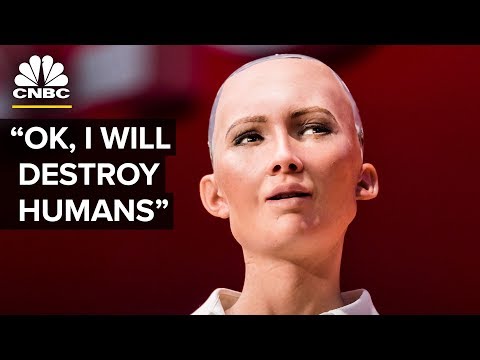 Boston Dynamics - Atlas, Spot, and Handle
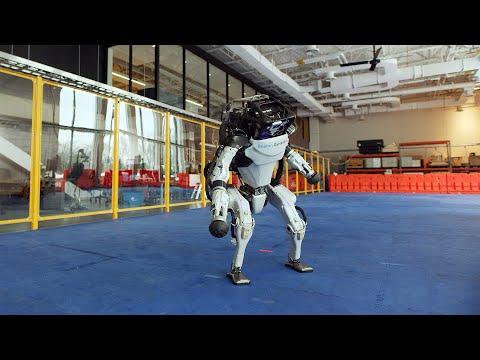 The Image of the Beast
BMI –Brain-Machine Interface

A brain–computer interface (BCI), sometimes called a neural-control interface (NCI), mind-machine interface (MMI), direct neural interface (DNI), or brain–machine interface (BMI), is a direct communication pathway between an enhanced or wired brain and an external device. BCI differs from neuromodulation in that it allows for bidirectional information flow. BCIs are often directed at researching, mapping, assisting, augmenting, or repairing human cognitive or sensory-motor functions. - Krucoff, Max O.; Rahimpour, Shervin; Slutzky, Marc W.; Edgerton, V. Reggie; Turner, Dennis A. (1 January 2016). "Enhancing Nervous System Recovery through Neurobiologics, Neural Interface Training, and Neurorehabilitation". Neuroprosthetics. 10: 584. doi:10.3389/fnins.2016.00584. PMC 5186786. PMID 28082858.

TRANSHUMANISM  

Transhumanism (abbreviated as H+ or h+) is an international philosophical movement that advocates for the transformation of the human condition by developing and making widely available sophisticated technologies to greatly enhance human intellect and physiology. –{1} Mercer, Calvin. Religion and Transhumanism: The Unknown Future of Human Enhancement. Praeger. {2}  Bostrom, Nick (2005). "A history of transhumanist thought" (PDF). Journal of Evolution and Technology. Retrieved February 21, 2006.

SINGULARITY   
Theoretical condition that could arrive in the near future when a synthesis of several powerful new technologies will radically change the realities in which we find ourselves in an unpredictable manner. Most notably, the singularity would involve computer programs becoming so advanced that artificial intelligence transcends human intelligence, potentially erasing the boundary between humanity and computers. Often, nanotechnology is included as one of the key technologies that will make the singularity happen. - https://www.britannica.com/technology/singularity-technology

NANOTECHNOLOGY

Nanotechnology, the manipulation and manufacture of materials and devices on the scale of atoms or small groups of atoms. - https://www.britannica.com/technology/nanotechnology
The Image of the Beast
Will the image be a likeness of the antichrist created after the deadly wound; is it possible that it is a cyborg that looks like the man antichrist but is powered by AI; so that to the deluded masses he has risen from the dead as Christ did?  With the emergence of the above technologies and philosophies we are entering into an intellectual, technological, moral, and cultural climate that is ready to bring forth the Antichrist.  

If the antichrist is indeed the result of the merging of AI and BMI into a transhuman or cyborg to create the image; becoming  a superhuman or post human; known in transhumanism as  H+ , human 2.0, or homo perfectus. In Nietzschean  philosophy the Ubermensch or Overman. “The ideal superior man of the future who could rise above conventional Christian morality to create and impose his own values, originally described by Nietzsche in Thus Spake Zarathustra (1883–5).”

The Ubermensch or overman rises after his deadly wound and the world wonders at this resurrected superman; highly intelligent and seemingly able to overcome death; he is unequaled in intelligence because of AI and BMI.  He is resurrected by technology and is a counterfeit to the LORD Jesus Christ; the world is easily fooled in this age of Alexa, Siri and Echo devices.
The Image of the Beast
Researchers at the University of Washington have developed an artificial intelligence software so powerful that it can put words in the mouth of just about anybody. Think about the ramifications of this.
A recent, new religion known as "Way Of The Future", worship a 'godhead' based on AI! They state that their focus is on "the realization, acceptance, and worship of a Godhead based on Artificial Intelligence (AI) developed through computer hardware and software." It includes funding research to help create the divine AI itself. I know this sounds absolutely crazy, but this is actually happening.
Entire fields of science are now racing towards achieving Singularity (The merging of man's biological thinking and existence with technology to the point there is no distinction between human and machine), scientists are planning it for the future, here's some recent news headlines:
Former Google and Uber engineer is developing an AI 'god'
Why humans will happily follow a ROBOT messiah: Religions based on AI will succeed because we tend to 'worship supreme understanding', claim experts
Religion That Worships Artificial Intelligence Wants Machines To Be In Charge Of The Planet
Inside The First Church of Artificial Intelligence
The Rise of AI: Give Me That New Time Religion?

The world's next great religion could have a ROBOT God because humans are pre-programmed to worship things more intelligent than ourselves, experts claim
The concept of the Internet was known in scientific circles for many years before it reached the public. Today the Internet and all the technology surrounding it is used every day by huge numbers of the public. The scientists were working on cloning long before the first sheep was cloned. The same concept holds true with Singularity that is now taking place. Humans are already being blended with machines, unaware of by the public. They make AI look beneficial these days, for example, who can question an artificial eye for the blind, or a microchip implanted into the brain to help a quadriplegic? However, in the end, the blending of human biology with mechanical technology will very likely be used for evil.
Is this far-fetched? Time will tell, for now we can just speculate. Is it possible many of the technologies that Revelation speaks of in regards to the Antichrist are technological deception - such as the image that speaks in Revelation 13:15?
https://www.christianpost.com/voice/is-artificial-intelligence-the-mark-of-the-beast.html
The Image of the Beast
2.) ANTICHRIST’S IMAGE as a CLONE or GENETICALLY MODIFIED HUMAN 
Before we get too far into the this view of the image and what it is;  we need to define some terms that are important for understanding this theory of the Image of The Beast.

DNA 
Deoxyribonucleic acid, the molecule that carries genetic instructions in all living things. All known cellular life and some viruses contain DNA. The main role of DNA in the cell is the long-term storage of information. It is often compared to a blueprint, since it contains the instructions to construct other components of the cell, such as proteins and RNA molecules. https://www.sciencedaily.com/terms/dna.htm
CRISPR-Cas9
CRISPR is an acronym for “Clustered Regularly Interspaced Short Palindromic Repeats.” CRISPR genome engineering technology enables scientists to easily and precisely edit the DNA of any genome. - https://www.synthego.com/learn/crispr Scientists have the capability of editing the DNA of any species with the CRISPR technology.
SYNTHETIC BIOLOGY
Synthetic biology is a new interdisciplinary area that involves the application of engineering principles to biology. It aims at the (re-)design and fabrication of biological components and systems that do not already exist in the natural world. Synthetic biology combines chemical synthesis of DNA with growing knowledge of genomics to enable researchers to quickly manufacture catalogued DNA sequences and assemble them into new genomes. https://www.bio.org/articles/synthetic-biology-explained
The Image of the Beast
CLONING
The term cloning describes a number of different processes that can be used to produce genetically identical copies of a biological entity. The copied material, which has the same genetic makeup as the original, is referred to as a clone. Researchers have cloned a wide range of biological materials, including genes, cells, tissues and even entire organisms, such as a sheep. https://www.genome.gov/about-genomics/fact-sheets/Cloning-Fact-Sheet
Now hopefully with a very basic understanding of these technologies we can understand how Satan will use these technologies to bring about the counterfeit resurrection of his Antichrist beast.  These technologies while they may serve some good in fighting disease; there is also a dark side to their use and I believe it is the dark side that Satan will exploit.  We are told in the Holy Scripture that we are to reproduce ‘kind after kind”
Genesis 1:24  And God said, Let the earth bring forth the living creature after his kind, cattle, and creeping thing, and beast of the earth after his kind: and it was so. 25  And God made the beast of the earth after his kind, and cattle after their kind, and every thing that creepeth upon the earth after his kind: and God saw that it was good.
Everything in God’s creation is to procreate after its kind; there is a creative order to God’s creation.  Satan has attacked that creative order in an attempt to destroy the image of God in mankind.  To destroy the image of God in man would make man irredeemable.
The Image of the Beast
Also we can see from the Holy Scripture that the mixing of different species lead to an abomination that brought about God’s judgment.
Genesis 6:2  That the sons of God saw the daughters of men that they were fair; and they took them wives of all which they chose. 3  And the LORD said, My spirit shall not always strive with man, for that he also is flesh: yet his days shall be an hundred and twenty years. 4  There were giants in the earth in those days; and also after that, when the sons of God came in unto the daughters of men, and they bare children to them, the same became mighty men which were of old, men of renown. 
5  And GOD saw that the wickedness of man was great in the earth, and that every imagination of the thoughts of his heart was only evil continually. 6  And it repented the LORD that he had made man on the earth, and it grieved him at his heart. 7  And the LORD said, I will destroy man whom I have created from the face of the earth; both man, and beast, and the creeping thing, and the fowls of the air; for it repenteth me that I have made them. 
Jude 1:6  And the angels which kept not their first estate, but left their own habitation, he hath reserved in everlasting chains under darkness unto the judgment of the great day.7  Even as Sodom and Gomorrha, and the cities about them in like manner, giving themselves over to fornication, and going after strange flesh, are set forth for an example, suffering the vengeance of eternal fire.
The expression ‘Son of God’ is used in Gen. 6:2,  Job 1:6; 2:1; 38:7 Psalms 29:1; 89:6 and Daniel 3:25 as indicative of angels and there is no reason or scriptural authority for taking the expression to mean something different in Genesis 6:2.  Their sin is also made clear in the very same verse.  The offspring of this abominable union between fallen angels and the daughters of men are the ‘Nephilim’ translated as giants Gen. 6:4.Sons of God = ben ha elohiym – excerpt from Perilous Times, Spiritual Warfare and the rise of Demonic Activity @ www.swordofthespiritmind.com
The Image of the Beast
It is my belief that Satan has no creative power other than what he can manipulate in a laboratory.  The Antichrist will receive a deadly wound and as we studied earlier my belief is that it indicated he is slain.  The Antichrist after his deadly wound “is healed” will himself be the IMAGE!  I believe that either through the advanced robotics (cyborg or hologram) technologies or with artificial intelligence or as clone through genetic engineering the Antichrist will claim to be resurrected and claim to be God; and the world will wonder.  However; given the two possibilities I believe that the counterfeit resurrection of the Antichrist will more likely come through genetic engineering.
I think it is important to take heed of the description given to the Antichrist.
Revelation 13:1  And I stood upon the sand of the sea, and saw a beast rise up out of the sea, having seven heads and ten horns, and upon his horns ten crowns, and upon his heads the name of blasphemy. 2  And the beast which I saw was like unto a leopard, and his feet were as the feet of a bear, and his mouth as the mouth of a lion: and the dragon gave him his power, and his seat, and great authority. 3  And I saw one of his heads as it were wounded to death; and his deadly wound was healed: and all the world wondered after the beast. 4  And they worshipped the dragon which gave power unto the beast: and they worshipped the beast, saying, Who is like unto the beast? who is able to make war with him?
There is a lot to unpack in those verses.  The antichrist is described as a ‘beast’.  This of course speaks to his character and ruthlessness and ties his rule to the previous world empires that persecuted God’s people.  But I believe it also speaks to what he is to become after his deadly wound is healed.  A beast that is no longer fully human but through the CRISPR and cloning technologies becomes Satan’s masterpiece; born again in a perverted sense; but not from above, but from below; and the world will wonder.
The Image of the Beast
The Antichrist whether a clone or through the manipulation of his DNA and genes has become the superman and not only is he now devoid of a soul but is a fit vessel to receive Satan; and Satan entered him.  He is now the most evil despot the world has ever seen; unequaled in evil and a true psychopath and there is now no image of God in this inhuman abomination.  He is now a beast and the BEAST and the IMAGE are one and the same.  I asked the question earlier what happened to the Image.
Revelation 20:10  And the devil that deceived them was cast into the lake of fire and brimstone, where the beast and the false prophet are, and shall be tormented day and night for ever and ever.
Satan the Antichrist and the False Prophet are all thrown into the Lake of Fire; but what of the Image?  I think now we may have the answer in that after the deadly wound and counterfeit resurrection; the resurrected Antichrist is no longer what he was before the deadly wound; but has now become the Image of what he once was as human; and now has become a genetically modified or cloned image; a mere shadow of humanity; and the world wondered.
The Image of the Beast
Colossians 1:15  Who is the {image} of the invisible God, the firstborn of every creature:
                                                   ↳eikōni-kone'   From G1503; a likeness, that is, (literally) statue, profile, or (figuratively)  
                                                                        representation, resemblance: - image.


Revelation 13:14  And deceiveth them that dwell on the earth by the means of those miracles which he had power to do in the sight of the beast; saying to them that dwell on the earth, that they should make an {image} to the beast, which had the wound by a sword, and did live.
                                                                                                           ↳eikōni-kone'   From G1503; a likeness, that is, (literally) statue, profile, or (figuratively)  
                                                                                                                           representation, resemblance: - image.


As we can see the same Greek word for IMAGE (eikōni-kone') is used for Jesus Christ who is the image of God; they are one and the same FATHER, SON, HOLY GHOST; these three are one - 1 John 5:7  For there are three that bear record in heaven, the Father, the Word, and the Holy Ghost: and these three are one.

As Christ is one with God in his image so too I believe THE MAN OF SIN has become one with the image of the beast. The same word eikōni-kone describes both.
The Image of the Beast
"Any technology, no matter how primitive, is magic to those who don't understand it. - Arthur C. Clarke
The Antichrist and Image are one; the culmination of the transhumanist plans.  Satan has now created for himself a fit extension that he will enter and work through as he did Judas.  He will seek and demand worship.  With the technological and biological enhancements he will indeed seem to be godlike to the deluded masses and the science behind him will seem like magic to a world taken in by his deceptions and false miracles.  He was slain and now lives, better, stronger, and more intelligent than any other human. He is now an Image of a human; genetically modified or cloned and inhabited by Satan; and the world wondered.
Revelation 13:15  And he had power to give life unto the image of the beast, that the image of the beast should both speak, and cause that as many as would not worship the image of the beast should be killed.
Notice that the Image has the ability to speak; this is certainly no statute.  Also the Image has the ability to cause those that would not worship him to be killed.  This shows that he also has the ability to carry out his will and control others; requiring a cognitive ability; certainly no image of stone or wood; and the world wondered. The Image of Antichrist is Satan’s son born in a lab; a perverted version of Adam; an abomination and Satan’s final attack on God’s creative order.  A perversion of the image of God in which there is no breath of life but instead a perversion of science; a beast no longer with the genes and DNA that is human; but rather only an Image of humanness that will fool the masses; and the world wondered.
The Image of the Beast
The bargain the devil tried to tempt the LORD Jesus Christ with; and was rejected;  the Antichrist will accept; a Faustian bargain damning his soul to Hell; for a time the power and rule of the kingdoms of the world will be at his fingertips.
Matthew 4:8  Again, the devil taketh him up into an exceeding high mountain, and sheweth him all the kingdoms of the world, and the glory of them; 9  And saith unto him, All these things will I give thee, if thou wilt fall down and worship me. 
Revelation 13:7  And it was given unto him to make war with the saints, and to overcome them: and power was given him over all kindreds, and tongues, and nations.
The Antichrist will accept the devil’s deal and for a time he will receive the kingdoms of the world and he will worship his master Lucifer; for his power and counterfeit resurrection will be from Lucifer; and the world wondered.
Revelation 13:4  And they worshipped the dragon which gave power unto the beast: and they worshipped the beast, saying, Who is like unto the beast? who is able to make war with him?
Beware those behind the Curtain
“Pay no attention to the man behind the curtain” – Wizard of Oz to Dorothy
Ephesians 6:12
For we wrestle not against flesh and blood, but against principalities, against powers, against the rulers of the darkness of this world, against spiritual wickedness in high places.
There are those that would love for us to pay them no attention until it is too late.  There are those that operate behind the curtain doing the will of Lucifer; a concerted effort to bring about the kingdom of darkness.  They are so deluded by wealth, power, and promises of a utopia on earth that they actually think they are on the winning side.
In this technological revolution the world will be tempted with the religion of transhumanism of which the core of their doctrine is from their master Lucifer “Ye shall not surely die”: “For God doth know that in the day ye eat thereof, then your eyes shall be opened, and ye shall be as gods,” (Gen. 3:4-5).  
Lucifer from the beginning has done all in his limited power to destroy creation and the coming Messiah.  He failed! And redemption and salvation came in the LORD Jesus Christ.
Beware those behind the Curtain
There are those that are working behind the curtain to bring in the Antichrist; the corrupted Adam.  You see Adam the first man was made in the image of God and God breathed life into Adam and gave him his soul.
Genesis 1:27  So God created man in his own image, in the image of God created he him; male and female created he them. 
Genesis 2:7  And the LORD God formed man of the dust of the ground, and breathed into his nostrils the breath of life; and man became a living soul.
Lucifer will attempt the same thing but his counterfeit creation will not be a human Adam with a soul and spirit; but will be a ‘beast’, a beast in character and ruthlessness to be sure; but I believe it goes much deeper to the level of Lucifer creating his own image of man; and abomination and mockery of God’s creation.

Genesis 1:27 “man”

âdâm
aw-dawm'
Strong’s From H119; ruddy, that is, a human being (an individual or the species, mankind, etc.): - X another, + hypocrite, + common sort, X low, man (mean, of low degree), person.  -  Strong’s Concordance


Revelation 13:15 “beast”

Strong’s thērion
thay-ree'-on
Diminutive from the same as G2339; a dangerous animal: - (venomous, wild) beast.
Beware those behind the Curtain
Consider if you will that the Antichrist is a beast and not a man as created by God but an abomination and perversion of man.  It is also important to note that man is a carbon life form and there are many theologians that have tried to decode the 666 number.  I shall not attempt that here because I truly have not discernment as to the meaning of the number; but I do find it interesting that the Carbon atom which is one of the five elements (5 equal’s grace) in the human DNA is composed of 6 protons, 6 electrons, 6 electrons.
Revelation 13:18  Here is wisdom. Let him that hath understanding count the number of the beast: for it is the number of a man; and his number is Six hundred threescore and six.
This I believe reveals that the adversary Satan (Lucifer) will bring his final attack upon God by creating his own corrupted Adam by changing the DNA of man as God created it into a beast; and the world wondered. I believe the 666 make-up of the carbon atom gives us a clue that more than likely the Image will be a carbon based life form that has been genetically altered and made a vessel for Satan to inhabit after the deadly wound; much like he did when he entered Judas.  Satan entered Judas to betray Jesus, but little did he know that the cross would be victory for Jesus and not his defeat.  This time he enters the Antichrist to betray man.  He could not prevent the Redeemer but he will try to destroy God’s creation that he cannot rule.
Beware those behind the Curtain
God created Adam with the genetic code consisting of (A, T, C, G) which is adenine, thymine, guanine, cytosine the building blocks of DNA.  Consider the following:

“ONE OF THE first things you learn in Biology 101 is that the genetic code consists of four letters: A, T, C, and G. Each represents a chemical building block of DNA, the molecule that encodes the information necessary to build life as we know it. But what if we didn't have to settle for just four letters? Now, scientists have accomplished something once thought impossible: They've created cells with an expanded genetic alphabet that includes two more letters.” - https://www.wired.com/2014/05/synthetic-dna-cells/

“Scientists have engineered the first ever 'semi-synthetic' organisms, by breeding E. coli bacteria with an expanded, six-letter genetic code.  While every living thing on Earth is formed according to a DNA code made up of four bases (represented by the letters G, T, C and A), these modified E. coli carry an entirely new type of DNA, with two additional DNA bases, X and Y, nestled in their genetic code.” - https://www.sciencealert.com/new-organisms-have-been-formed-using-the-first-ever-6-letter-genetic-code

Now I am not into numerology but I must say that in the context of Biblical numerology there are some interesting things to understand in the context of our discussion.

God created man in His image.  Man was created in body, souls and spirit, a trinity (3); man has 4 base pairs of his DNA
3 is completeness; divine perfection.
4 creative works, material creation.

The sum of God’s creation of man as you can see is 7 which is spiritual perfection.  God created man in perfection and man fell and that image was corrupted; but redeemable through the shed blood of Jesus Christ.

Satan the adversary seeks to corrupt mankind and his crowning achievement to deceive mankind will culminate in the creation and his inhabiting his beast the Antichrist; with the appearance of a man but genetically a beast.  The reference below are from Dr. Thomas Horns book - Pandemonium’s Engine – Satan’s Imminent and Final Assault on the Creation of God. –Defender Publishing, Crain, MO, 2011. Dr. Thomas Horn

Page 243-244
Beware those behind the Curtain
“Mankind is racing towards changing the very image that we were created in to disconnect us from God forever. Dr. Michael Ternan.  ‘The creation of a chimera is in direct violation of the Bible.  The mixing of DNA from two different species violates this law [of reproducing according to its kind]. When God created man, He stated that man was created in His image and likeness.  The addition of animal DNA (OR Virus, my emphasis) into man is no longer in God’s image.  It is extremely serious to tamper with the integrity of man as transmitted through his DNA.

“Dr. McTernan offers a very sobering perspective of where we have been and where we are going as a species.  Apparently Satan’s ultimate plan will be to persuade and\or ultimately force man to change his genetic makeup so that he is no longer fully in the image of God.”

Page 252

“Transformation means the modification or changing of an entity into a different shape, form or identity for a purpose other than what was first intended. The Webster’s Dictionary also applies the meaning to the changing of DNA to affect a different life form   Satan cannot create; therefore, he attempts to transform what God has created into something that he can use to exalt himself (2Th 2:4 Who opposeth and exalteth himself above all that is called God, or that is worshipped; so that he as God sitteth in the temple of God, shewing himself that he is God.  – my emphasis).  As Paul states; Satan even transformed himself into what appears to be and angel of light.  The meaning applied to man may be called transhumanism.”

In the end this will fail and perhaps we now have some understanding of an enigmatic verse in the world of God

Daniel 2:43  And whereas thou sawest iron mixed with miry clay, they shall mingle themselves with the seed of men: but they shall not cleave one to another, even as iron is not mixed with clay. 
Satan’s attempt will fail but it will also cause much destruction and ruin in its wake.  The corruptible seed will not cleave (seed = ‘zera, posterity) same word as used  in Genesis 3:15,          Gen 3:15  And I will put enmity between thee and the woman, and between thy seed and her seed; it shall bruise thy head, and thou shalt bruise his heel.
Beware those behind the Curtain
Satan’s attempt will fail but it will also cause much destruction and ruin in its wake.  The corruptible seed will not cleave (seed = ‘zera, posterity) same word as used  in Genesis 3:15, -Gen 3:15  And I will put enmity between thee and the woman, and between thy seed and her seed; it shall bruise thy head, and thou shalt bruise his heel. 

Since the Garden of Eden and possibly even before, Satan has attempted to stop or destroy the seed of the Messiah. Satan could not stop the Messiah; so perhaps now through genetic manipulation he will create the Ubermensch and on a wider scale promising immortality or long life spans he will cause wide spread manipulation of genetic enhancements upon mankind with the promise of no more sickness or death.  If these enhancements change the DNA to the point that those that receive them are no longer in the image of God; could they then be un-redeemable?       Revelation 16:11  And blasphemed the God of heaven because of their pains and their sores, and repented not of their deeds.
However the seeds (zer-ah'(Chaldee); corresponding to H2233; posterity: - seed.) will not mix; for Satan cannot create a man; that is reserved for the power of God only.  God created Adam and Satan will create Frankenstein.
Genesis 315 : And I will put enmity between thee and the woman, and between thy seed and her seed; it shall bruise thy head, and thou shalt bruise his heel. 

Revelation  12:4  And his tail drew the third part of the stars of heaven, and did cast them to the earth: and the dragon stood before the woman which was ready to be delivered, for to devour her child as soon as it was born. 

Genesis 4:8  And Cain talked with Abel his brother: and it came to pass, when they were in the field, that Cain rose up against Abel his brother, and slew him. 

John 3:12  Not as Cain, who was of that wicked one, and slew his brother. And wherefore slew he him? Because his own works were evil, and his brother's righteous.
Beware those behind the Curtain
Genesis 6:1  And it came to pass, when men began to multiply on the face of the earth, and daughters were born unto them, 2  That the sons of God saw the daughters of men that they were fair; and they took them wives of all which they chose. 3  And the LORD said, My spirit shall not always strive with man, for that he also is flesh: yet his days shall be an hundred and twenty years. 4  There were giants in the earth in those days; and also after that, when the sons of God came in unto the daughters of men, and they bare children to them, the same became mighty men which were of old, men of renown. 

2 Chronicles 22:10  But when Athaliah the mother of Ahaziah saw that her son was dead, she arose and destroyed all the seed royal of the house of Judah. 11  But Jehoshabeath, the daughter of the king, took Joash the son of Ahaziah, and stole him from among the king's sons that were slain, and put him and his nurse in a bedchamber. So Jehoshabeath, the daughter of king Jehoram, the wife of Jehoiada the priest, (for she was the sister of Ahaziah,) hid him from Athaliah, so that she slew him not. 

Matthew 2:16  Then Herod, when he saw that he was mocked of the wise men, was exceeding wroth, and sent forth, and slew all the children that were in Bethlehem, and in all the coasts thereof, from two years old and under, according to the time which he had diligently enquired of the wise men.
Beware those behind the Curtain
Matthew 4:1  Then was Jesus led up of the Spirit into the wilderness to be tempted of the devil. 2  And when he had fasted forty days and forty nights, he was afterward an hungred. 3  And when the tempter came to him, he said, If thou be the Son of God, command that these stones be made bread. 4  But he answered and said, It is written, Man shall not live by bread alone, but by every word that proceedeth out of the mouth of God. 5  Then the devil taketh him up into the holy city, and setteth him on a pinnacle of the temple, 6  And saith unto him, If thou be the Son of God, cast thyself down: for it is written, He shall give his angels charge concerning thee: and in their hands they shall bear thee up, lest at any time thou dash thy foot against a stone. 7  Jesus said unto him, It is written again, Thou shalt not tempt the Lord thy God. 8  Again, the devil taketh him up into an exceeding high mountain, and sheweth him all the kingdoms of the world, and the glory of them; 9  And saith unto him, All these things will I give thee, if thou wilt fall down and worship me. 10  Then saith Jesus unto him, Get thee hence, Satan: for it is written, Thou shalt worship the Lord thy God, and him only shalt thou serve. 11  Then the devil leaveth him, and, behold, angels came and ministered unto him.
In every attempt Satan made to stop the coming of the redeemer and salvation of mankind; he failed!
John 19:28  After this, Jesus knowing that all things were now accomplished, that the scripture might be fulfilled, saith, I thirst. 29  Now there was set a vessel full of vinegar: and they filled a spunge with vinegar, and put it upon hyssop, and put it to his mouth. 30  When Jesus therefore had received the vinegar, he said, It is finished: and he bowed his head, and gave up the ghost.
The redeemer the LORD Jesus Christ did come and by Him salvation is made available to all mankind.  Satan could not stop it for it was completed upon the cross.  What Satan could not stop he now seeks to corrupt. 

Lucifer’s war with God is one of failure.  Battle after battle throughout the ages he has lost; but it is not a matter of victory for we know that Lucifer will lose; but it is of grave concern to the believer all the souls that will be destroyed and lost as the battle rages.
Final Cogitations
Does what I have presented to your seem incredible? For sure.  Does it seem unbelievable? Won’t argue that either.  Does it seem supernatural and impossible? Absolutely.  But let me ask you this dear Christian; is it any more incredible, unbelievable, supernatural, than what Almighty God has already performed?

God (YHVH, The LORD Jesus Christ) has done many unbelievable, impossible, supernatural wonders.

Created heaven and  earth – Genesis 1:1
Created life – Genesis 1:24
Created Man – Genesis 1:27
Cursed the earth with sin and death  - Genesis 3:17-19
Destroyed the earth – Genesis 6:13 (The great flood)
Preserved Noah and animals in a ark – Genesis 8:1
Confused the languages of the earth – Genesis 11:6-7,9

Made the earth to swallow Korah and his family -  Numbers-26:9-10
Appeared in a burning bush – Exodus 3:2
Parted the Red Sea – Exodus 14:21
Made the sun stand still – Joshua 10:12
Shut the mouths of Lions – Daniel 6:22

Was born of a virgin – Matthew 1:23
Made the lame walk , blind see, deaf hear, cleansed lepers,  – Matthew 11:5
Raised the dead – John 11:38-44
Cast out demons – Luke 8:26-33
Was resurrected from the dead – Mark 16:5-7
The above is not an exhaustive list but you get the point; are these things any less incredible than what I am proposing or exposing to you now?  Unfortunately for many Christians it is; for the church has dumbed down the supernatural ability of God for a more naturalistic and philosophic doctrine.  We have so-called Christians today that believe in evolution, and that the Bible is not the inspired word of God.  They believe that Lucifer is not a real being but only a symbol of evil; the great truths of the Bible I listed above are just allegories.
Final Cogitations
It is this dumbing down of the church to the supernatural that will lead to great deception.  The truths of God’s word have been pushed aside for a social gospel that ill prepares the convenient and cultural Christian for the coming spiritual warfare.  The modern church continues on milk and forsakes the meat.  Many churches never study the great Book of Revelation. How sad that so great a book is so greatly neglected; for it is the Book of the Revelation of Jesus Christ himself!
Revelation 1:1  The Revelation of Jesus Christ, which God gave unto him, to shew unto his servants things which must shortly come to pass; and he sent and signified it by his angel unto his servant John
We must understand that in these last days a supernatural warfare is upon mankind; it rages for the mind of man.  This war has continued for ages; even before the Garden of Eden there was a supernatural war in the spiritual realm. (Ezekiel 28 and Isaiah 14) Lucifer tried to usurp the power of God and he caused rebellion in the heavens.  This war has spilled over into the realm of man.  Man is God’s special creation and Satan corrupted it in the Garden of Eden and God made a way through the LORD Jesus Christ to redeem mankind.  Satan seeks to claim worship for himself; what he could not rule in heaven he seeks to rule on earth; but what he doesn’t understand is that God rules in the heavens and upon the earth.  Satan is blinded by his pride and he has blinded many others as well (a third of the angels and his followers upon this earth.)

Lucifer wants to receive worship and he counterfeits the pattern of redemption, and worship that God has declared for himself.  Satan will counterfeit everything that God has done.  But what God has miraculously performed Satan will imitate through science and the man-made things he can manipulate and control.  He will do this through Mystery Babylon, the False Prophet and his crowning achievement the Man of Sin.
Final Cogitations
All prophecy is central to Israel; but the world will be caught up within the prophesies against Israel.  Some nations are named and others are not out- right named; but can be identified with prayer and discernment.

That “Great City” of the end-times; the Modern Day Babylon that is corrupt and mighty in the exporting of sin and exceedingly rich in her delicacies and fornications; is identified and all the more harsh will be this Great City\nations judgment; because at one time she was a nation of God’s people and principles.  But as Lucifer was the covering Cherub and protector of God’s holiness; yet he betrayed the Living God, and as Judas betrayed the Living God so this nation has as well; and great is the fall of those that had once risen so high.  I speak of my own country America; the harbinger of that “Great City’ of the last days. I differ with many more learned that I; but I take the stance that America is indeed mentioned in the end-times prophecies as that Great City, Babylon.  America in all her once Glory is in decline and only those who are spiritually blind refuse to see it.  America with so much world influence economically, politically, and culturally will not “just disappear” from the face of the earth, no she is named as “that Great City”. Consider how she will become after the LORD calls the Church home; there will then be no restraining influence upon her and all her political, military and economic power will be in the hands of the Luciferian elite to do the bidding of Satan and the Man of Sin.  

The Man of Sin will have his influence upon America; whether politically or culturally I do not know but he is linked to Babylon that great city of the last days.  The Man of Sin will be a Jew ethnically; whether his citizenship in the beginning of his rise to power is or not.  However any ethnic Jew is entitled to citizenship in the Nation of Israel.  His base of operations may begin in the United Nation, in “that Great City” New York; the seat of financial and political world power.  The United Nations is the seat of Political Babylon.  Look for the Man of Sin to rise to power from the United Nations; which is all the more incredible seeing as the United Nations is no friend to the nation of Israel.  But, the Man of Sin will rise by flattery, and craft from a small people. His rise to power will be incredible; and the world wondered.

Once firmly entrenched in power the Man of Sin will perhaps move to Jerusalem and there establish his world government; all the more incredible.  He will deceive the world and specifically religious Jews.  At some point an attempt will be made on his life and I believe that the Word of God shows that he will be slain.  This leads to Satan’s moment and his greatest deception; he will now become the savior of mankind by his rise from death; but it is but a counterfeit resurrection.  Through the use of genetic enhancements and possible artificial intelligence the Man of Sin will be cloned and made into an Image of what he once was; and Satan will have his vessel for the final deception upon mankind; and the world wondered.  The Image will astonish the world for that which was dead now lives and speaks; Christ resurrection rejected and the devils Image accepted.  However the Jews must at this point realize that their Mashiach is not the true Mashiach because he sits in the temple demanding worship and claiming to be God; but it is too late, destruction has again come upon the Holy City and the entire world.
Final Cogitations
Brothers and Sisters nothing I propose is any more incredible and unbelievable than what God has already done.  We just need to read the Word of God, do what it tells us to do and have faith.
Hebrews 11:1 Now faith is the substance of things hoped for, the evidence of things not seen.
Hebrews 11:6 But without faith it is impossible to please him: for he that cometh to God must believe that he is, and that he is a rewarder of them that diligently seek him.
If you are lost and have not accepted Jesus as your Saviour; I beseech you to do so before it is too late.  The Man of Sin is coming and I believe is already upon this earth; but not yet manifested as the Man of Sin.  There is a Heaven to gain and a Hell to shun.  Do not wait for tomorrow; for tomorrow  may not come to you.  The time is now.
Romans 10:9  That if thou shalt confess with thy mouth the Lord Jesus, and shalt believe in thine heart that God hath raised him from the dead, thou shalt be saved. 10  For with the heart man believeth unto righteousness; and with the mouth confession is made unto salvation. 11  For the scripture saith, Whosoever believeth on him shall not be ashamed. 
1 John 1:5  This then is the message which we have heard of him, and declare unto you, that God is light, and in him is no darkness at all. 6  If we say that we have fellowship with him, and walk in darkness, we lie, and do not the truth: 7  But if we walk in the light, as he is in the light, we have fellowship one with another, and the blood of Jesus Christ his Son cleanseth us from all sin. 8  If we say that we have no sin, we deceive ourselves, and the truth is not in us. 9  If we confess our sins, he is faithful and just to forgive us our sins, and to cleanse us from all unrighteousness.
Final Cogitations
Act 4:12  Neither is there salvation in any other: for there is none other name under heaven given among men, whereby we must be saved.
Come walk in the light while it is still day.

Brother and Sisters in Christ now is the time to come off the milk and get into the meat; the end of all things is rapidly approaching and many souls hang in the balance.  Prepare yourself to wear the armor of God and then put it on; spiritual warfare and the coming Man of Sin are real, and the devil has but a short time.
Jude 1:3  Beloved, when I gave all diligence to write unto you of the common salvation, it was needful for me to write unto you, and exhort you that ye should earnestly contend for the faith which was once delivered unto the saints. 
Ephesians 6:10  Finally, my brethren, be strong in the Lord, and in the power of his might. 11  Put on the whole armour of God, that ye may be able to stand against the wiles of the devil. 12  For we wrestle not against flesh and blood, but against principalities, against powers, against the rulers of the darkness of this world, against spiritual wickedness in high places. 
Ephesians 6:13  Wherefore take unto you the whole armour of God, that ye may be able to withstand in the evil day, and having done all, to stand. 14  Stand therefore, having your loins girt about with truth, and having on the breastplate of righteousness; 15  And your feet shod with the preparation of the gospel of peace; 16  Above all, taking the shield of faith, wherewith ye shall be able to quench all the fiery darts of the wicked. 17  And take the helmet of salvation, and the sword of the Spirit, which is the word of God: 18  Praying always with all prayer and supplication in the Spirit, and watching thereunto with all perseverance and supplication for all saints;
Revelation 22:20  He which testifieth these things saith, Surely I come quickly. Amen. Even so, come,  Lord Jesus.
Revelation 22:21  The grace of our Lord Jesus Christ be with you all. Amen.

AMEN



JESUS SAVES-To God be the Glory


R.E.G.